大學生涯-ISupporting Academic Success-I
112-1義守大學秋季班外國新生入學説明會
2023 Fall Semester International Student Orientation

國際及兩岸事務處
Office of International and Cross-Strait Affairs
‹#›
獎助學金Scholarship
義守大學外國學生獎助學金ISU Scholarship for International Student
獎助學金獎勵補助對象及金額

外國學生新生:最高核予第一學年免 除學雜費及新臺幣二萬元宿舍費補助，經由本校外國學生獎助學金委員會審議後核定，分二學期核發。
外國學生在學生:視在學表現，經由獎助學金委員會審議後核定，最高核予一學期免除學雜費。
Scholarship types and amounts

New International Students: The maximum amount of scholarship is the exemption from tuition and miscellaneous fees and a subsidy of NT$20,000 in dormitory fees for the first academic year will be approved by the International Student Scholarship Committee of our school and will be issued in two semesters.
Continuing International Students: Depending on the academic performance, it will be reviewed and approved by the Scholarship Committee, and the maximum amount of tuition and miscellaneous fees will be waived for one semester.
義守大學外國學生獎助學金ISU Scholarship for International Student
獲本校核發外國學生獎助學金者，本校將以獎助學金抵學雜費應繳費用，並採取多退少補方式。

例：	獎助學金新台幣60,000元	學雜費新台幣77,421元	須補繳新台幣17,421元
OICA will help the scholarship recipients to conduct the exemption from the tuition fees. If the amount of the scholarship is less than the total fees payable to the University, the scholarship recipients shall pay for the difference. 

However, the remaining scholarship will be returned to the recipients if the amount of the scholarship exceeds the total fees payable to the University.

For example:Scholarship: TWD 60,000Tuition and Other Required Fee: TWD 77,421Then, you’ll have to pay for TWDNTD 17,421
義守大學外國學生獎助學金 
ISU Scholarship for International Student
Scholarship recipients will not receive the scholarship if his/her absence rate reach 30% for the first nine weeks of the current semester without compelling reasons, or has a record of minor demerits punishment.
If one student’s scholarship has been canceled, he/she shall pay the full tuition fee and any other required fees in order to maintain his/her status as a student of the University.
受核定獎助之學生因無不可抗拒之因素當學期前九週缺席率達30%，或有小過以上懲處紀錄者，取消並追回其當學期及之後已核定之獎助學金，學生需繳清本獎助學金補助之費用，以維持其學籍。
義守大學外國學生獎助學金 ISU Scholarship for International Student
Scholarship application period and requirements:

Application period: Apply to OICA from the 17th week to the 18th week of the semester (Master applicants must submit with application form)
Application requirements: 
The student who has been ranked among the top 40% in his/her class in terms of the average semester grade in the previous semester. 
Having received a personal conduct score of 85 or higher, and having no record of minor demerits or even severer punishment in the previous semester. 
Take at least 9 credits in previous semester.
申請本獎助學金時間、申請條件、審查項目

申請時間:於學期第十七週至第十八週向本處提出申請(碩士班申請者始需繳交本申請表)
申請條件: 前一學期班級排名為前百分之四十者、操行成績需達八十五分以上，且無小過以上懲處紀錄。前一學期修課數至少九學分以上。
義守大學外國學生獎助學金 ISU Scholarship for International Student
審查項目Review Items：
前一學期成績(班排名/班級人數) Academic Performance (class ranking/class number of student)
服務學習 Service Learning (上限60小時/積點 max. 60 hours/points)
海外志工 Overseas Volunteer、競賽得獎證明 Competition Award、社團幹部參與 Student Activity (上限40積點 max. 40 points)

義守大學外國學生獎助學金設置辦法  https://www2.isu.edu.tw/upload/654/internation%20student%20scholarship.pdf
Regulations for International Student Scholarship at I-Shou University：https://www.isu.edu.tw/upload/654e/3/ISU%20Regulations%20on%20Scholarship%20for%20International%20Students.pdf
其他獎助學金 Other Scholarships
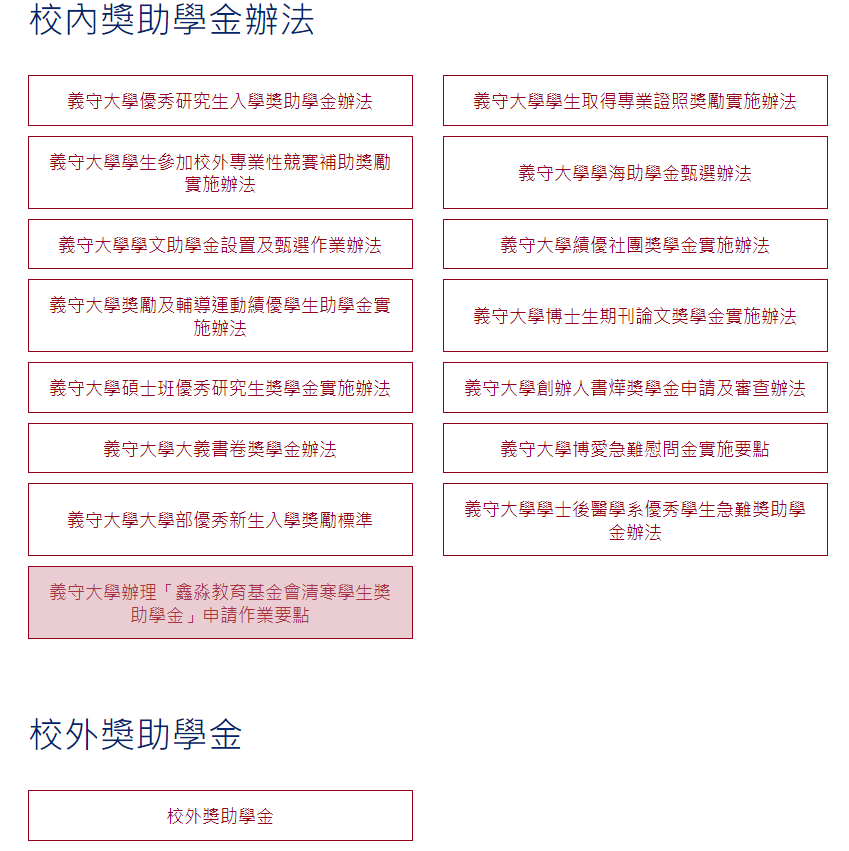 獎助學金相關訊息可上課外活動組網頁查詢 More information about scholarships can be found at: https://www.isu.edu.tw/2018/showpage_v01.php?dept_mno=605&dept_id=5&page_id=36510 (student activity section).
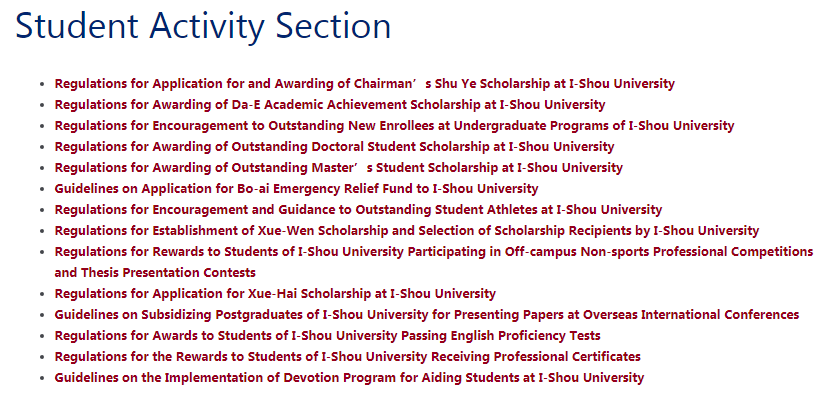 請假規定
Leave of Absence Notice
‹#›
學生請假
一、病假、事假、喪假…等一般假別，一律至應用資訊系統提出電子請假申請。
二、集會假(系/院週會、學務活動)、考試假(期末考週請假)採紙本請假方式請假。
三、應主動提醒師長至系統審核假單，可縮短核假速度，並檢視證明文件是否符合規定，避免被師長退件。
‹#›
學生請假
四、防疫假：
審核原則如下表：




未符合前項身份條件時，請依「義守大學請假管理規則」辦理。
‹#›
學生請假
五、心理調適假：學生因心理或精神不適，致上課有困難者，得上網申請心理調適假，並由學校請假系統通知授課老師、導師及系主任，必要時得轉介諮輔相關單位；請假日數累計滿三日者，應檢附醫療院所或相關輔導機制證明。
Leave of Absence Notice
Students who intend to take sick leave, personal leave, bereavement leave, postnatal leave, prenatal leave or miscarriage leave should fill out and submit a leave application on the Information System with supporting documents.
Students who intend to take leave of absence from assembly (departmental/college assemblies or student activities) or final exam should apply with a leave record card, which is sold at the convenient store on campus. 
The procedure for applying for leave of absence is not completed until the card is approved by the responsible faculty members and submitted to the Student Campus Life Guidance Section/Division of Continuing Education.

Please refer to the following websites for more detailed information. 
https://www.isu.edu.tw/newsite/showpage.php?dept_mno=802&dept_id=5&page_id=46606
‹#›
Leave of Absence Notice
4. Guidelines for disease prevention leave application：
Leave application：
‹#›
Leave of Absence Notice
Mental health leave：
Students who have difficulty attending classes due to psychological or mental health conditions may apply online for mental health leave. Once a student applies for mental health leave, the system will automatically notify the course instructor(s), his/her advisor, and the chair of his/her department. Students may be referred to counselors if necessary. A certificate issued by a medical institution or a counseling document is required if a student has already taken three days of mental health leave.
義守大學獎懲&操行規定
Regulations for Student Rewards and Punishments at I-Shou University and conduct scores
‹#›
獎勵及懲處種類
一、獎勵：
（一）嘉獎。
（二）小功。
（三）大功。
二、懲處：
（一）警告。
（二）小過。
（三）大過。
（四）留校察看。
（五）應予退學。
（六）開除學籍。
※有關更詳細獎懲辦法說明請至下列網頁查詢https://www.isu.edu.tw/newsite/showpage.php?dept_mno=802&dept_id=5&page_id=46607
For more information about the Regulations for Student Rewards and Punishments at I-Shou University, please visit
‹#›
Types of student rewards and punishments are as follows
1.Rewards:
a. Commendations; 
b. Minor merits; 
c. Major merits;
2.Punishments:
a. Admonitions; 
b. Minor demerits; 
c. Major demerits; 
d. Academic probation; 
e. Expulsion; and 
f. Dismissal.
For more information about the Regulations for Student Rewards and Punishments at I-Shou University, please visit
https://www.isu.edu.tw/newsite/showpage.php?dept_mno=802&dept_id=5&page_id=46607
‹#›
學生操行辦法
一、依據學生操行辦法第二條規定，學生操行成績以八十五分為基本分，再加減
        系主任（所長）、導師評分及獎懲分數，核計實得總分。
二、獎懲加減分規定
(一)記大功一次加七點五分，記小功一次加二點五分，記嘉獎一次加一分。
  (二)記大過一次減七點五分，記小過一次減二點五分，記警告一次減一分。
三、懲處依規定可「愛校服務」折抵，替代標準如下：
(一)如經核准警告一次，得以愛校服務4小時替代。
(二)如經核准小過一次，得以愛校服務12小時替代。
(三)如經獎懲委員會審議或校長核定之愛校服務專案者。
 ※愛校服務單網頁連結：
https://www.isu.edu.tw/upload/802/17/獎懲操行/愛校服務證明單%20(含英文).pdf
‹#›
Regulations for the Evaluation of Student Conduct at I-Shou University
1.Article 2：To calculate a student’s conduct score, the base points is 85, and a) the points added/deducted by the chair of his/her department (or the director of his/her institute/program) and the advisor, respectively, and b) the points added/deducted based on student rewards and/or punishments will then be added to or subtracted from the base points, leading to the final score.
2.Article 5：The calculation of student conduct scores:
7.5 points are added per major merit, 2.5 points per minor merit, and 1 point per commendation. 
7.5 points are subtracted per major demerit, 2.5 points per minor demerit, and 1 point per admonition.
3.How to offset admonitions or minor demerits:
Students may fulfill four hours of campus service to offset one admonition. 
 Students may fulfill twelve hours of campus service to offset one minor demerit. 
 Major demerits or above shall not be offset by campus service unless a special application has been approved by the Student Reward and Disciplinary Committee or ratified by the President. 
        Download the Application Form for I-Shou University Campus Service:
https://www.isu.edu.tw/upload/802/17/獎懲操行/愛校服務證明單%20(含英文).pdf
‹#›
服務教育
Service Education
‹#›
服務教育課程
必修零學分，修習一學年，須完成3個單元始能完成本課程。
基礎認知單元
服務學習施作單元
反思及回饋單元
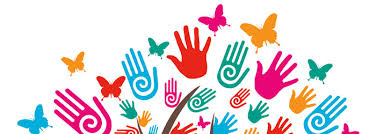 ‹#›
Service Education
All of the new students must take the service education courses in the first year when they study at ISU. Although students can’t get any credits from the courses, students still have to take the required courses before graduating from the university.
Service education course is composed of 3 parts, including lectures,  daily studying and living environment maintenance, public service participation organized by on/off campus units, and, lastly, online feedback of service conduction.
‹#›
服務教育課程
基礎認知單元：上下學期皆須聽取12小時講座，則可完成本單元。請至教學資源平台(Moodle)：http://moodle.isu.edu.tw/->Service Education-Fundamental Knowledge課程
服務學習施作單元：學生須完成16小時校內公共服務，但不包含個人學術研究活動；其中服務時數至少8小時須參與本校行政單位所辦理之校內公眾服務(學生須在施作的三個工作天前先至服教組申請，未事先申請者不予承認時數)。
反思及回饋單元：在完成前兩個單元後，須至應用系統撰寫服務學習心得，且填寫服務學習回饋單方能完成本單元。心得第二題英文至少100字以上，須為100個“字”而不是100個“字母”。
‹#›
Service Education
Unit I: 12 hours lecture organized by Service education section. For more details about the courses, please visit http://moodle.isu.edu.tw/->Service Education-Fundamental Knowledge
Unit II: 16 hours public service participation on campus; 8 among them must be services organized by Administrative Unit.  If you do NOT apply for participating in public service activities in advance, all the hours you have fulfilled before application will NOT be recognized. Please apply at least 3 working days before the beginning of your service.

Unit III: Online feedback and questionnaire on service education conduction. Question 2　at least 100 words. It must contains 100 Words, and should be 100 “Words” but not “letters”.
‹#›
Unit II Application Procedure
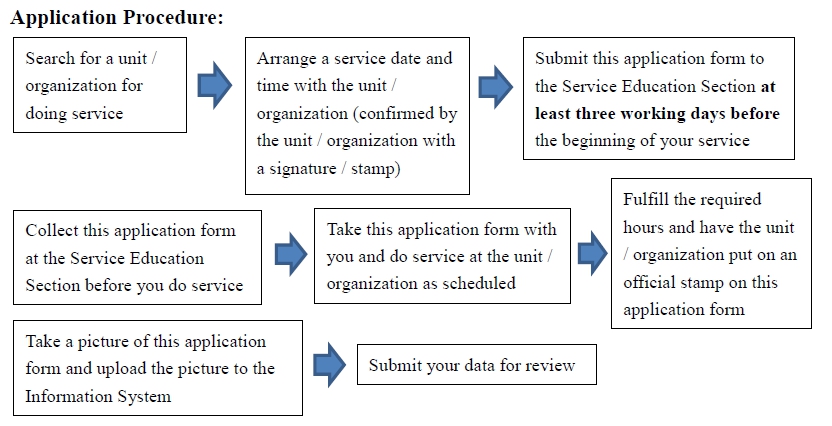 ‹#›
50
應用資訊系統 Information System:
https://netreg.isu.edu.tw/Wapp/Wap_indexmain2.asp
【操作說明】應用資訊系統:
【Instructions】Information System: https://is.gd/TM2MJU
服務教育組Service Education Section:
https://is.gd/sMQ639
‹#›
外語文中心
Foreign Language Center
‹#›
主要業務　Main Duties
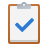 外語相關課程活動 Foreign Language Related Activities
辦理學生之英文檢定 English Proficiency Test
通識英文課程實施分級授課 General English Courses
國際學院1樓　International College 1F
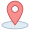 https://www.isu.edu.tw/newsite/homepage.php?dept_mno=859
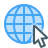 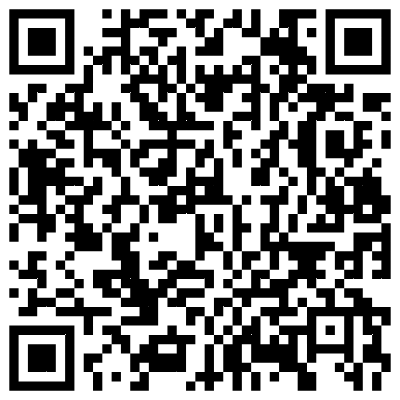 外語活動課程 Activities & Courses
第二外語選修課程 Foreign Language Elective Courses
初級德語、法語、日語、越南語、泰語、印尼語
German, French, Japanese, Vietnamese, Thai, Indonesian (Beginner level)
主題式英文學習 Theme-Based English Learning Class
教學內容以基礎主題式英文學習為導向，課程活潑輕鬆，以口語為主軸，想加強聽、說同學可參加此課程。上課時間另行網頁公告。
Theme-Based English Learning class aims at practicing conversational skills. You will find the lessons exciting and joyful. It is suitable for anyone who wants to improve their listening and speaking skills. The exact timetable will be posted later on the website based on teachers’ available time.
English Corner 
想要提升外語會話能力、減低對英語學習之焦慮、同時了解不同國家文化的差異性嗎？歡迎報名English Corner活動！活動時間另行網頁公告。
This activity enhance students’ language communication through dialogue practice, the introduction to western dining & reception etiquette, and foreign cultures.
‹#›
外語活動課程 Activities & Courses
►112-２英檢（多益）菁英班課程
報名日期：113年03月6日起至113年05月15日止
開課時間：如下表，10週，每次上課2小時，共20小時。
報名此課程的條件：報名此課程需提出多益成績600分證明(或同等程度之語言測驗成績)，若無成績證明，
可參加中心指定的線上多益模擬測驗，成績達600分者，得符合資格參加此課程。
有意者請至外語文中心網頁/最新消息報名
Activities & Courses► 112-２ TOEIC Elite Class
Thirty hours, a non-credit TOEIC elite class begins from March 6 to May  15. 
The course is entirely free and only requires participants to purchase textbooks and handouts. 

Note: The course is lectured in Chinese.
TOEIC 600 above or an equivalent language test score is required.
Participants must participate in the TOEIC test, which will take place on May 29 on campus.
If you are interested, please visit the Foreign Language Center website for more information.
外語活動課程 Activities & Courses
►112-2一對一英語寫作諮詢
開課時間：如下表。
目標：協助學生精進英語寫作能力。
Activities & Courses
►112-2  1-on-1 writing consultation
The timetable is as below.
Goal: Enable the participants to enhance their English writing skills
外語活動課程 Activities & Courses
►112-2 Language Lab (English Corner/ Writing Workshop)

開課時間：如下表。
目標：讓學生能在輕鬆無壓力的英語環境中，習得英語寫作技巧與提升語言應用的信心。
Activities & Courses
►112-2  Language Lab (English Corner/ Writing Workshop)
The timetable is as below.
Goal: Enable the participants to acquire English writing skills and boost confidence in language application.
英語檢測 English Proficiency Test
相關報名資訊請參閱外語文中心公告
Please visit the Foreign Language Center website for more information.
學生英語能力畢業資格檢定標準
The Standard of English Proficiency Graduation Threshold
‹#›
申請免修大一通識英文必修課程標準
The Standard of Exemption from English in Practice (I) (II)
申請時間：2/19/2024(一)~2/26/2024(一)
Application Date: 2/19/2024(Mon.)~2/26/2024(Mon.)

※免修申請時間為每學期開學第一週
The application for exemption from English in Practice (II) or (IV) should be completed during the first week of each semester.
‹#›
申請步驟： 
一、資訊應用系統申請⭢學生抵免/英語免修申請作業
二、系統填寫免修申請資料並上傳英檢成績或證照正本電子檔 

提醒： 免修申請約需3至7個工作天審核，可至系統查詢審核狀態，如外語文中心 審核結果為「符合通識英文免修課程」，則無需進教室上課，預計第3週 免修之通識英文課程將自動退課；期末該科成績單顯現NR(1學分)。 

Steps:1. Apply online at the Information System2. Fill out the application form online and upload electronic files of the original English test results or certificates.
Reminder:The inspection for exemption application takes about 3 to 7 working days. If the inspection status shows that the application is qualified, you do not need to go to the classroom. The General English Course will automatically withdraw in the third week of the semester. The course transcript will show NR (1 credit) at the end of the term.
‹#›
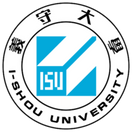 義守大學
國際移動力中心
I-SHOU University
Global Mobility Center
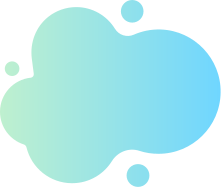 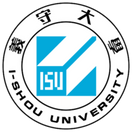 出國留學 遊學 實習 交換
Study abroad, Travel study, 
Internship, Exchange program,
Let's go!
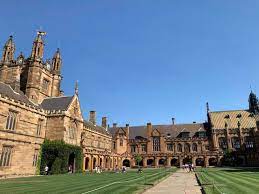 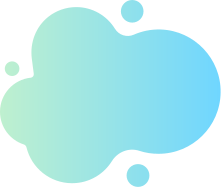 國際大樓1F 進門左轉就會看到喔!
Global Mobility Center
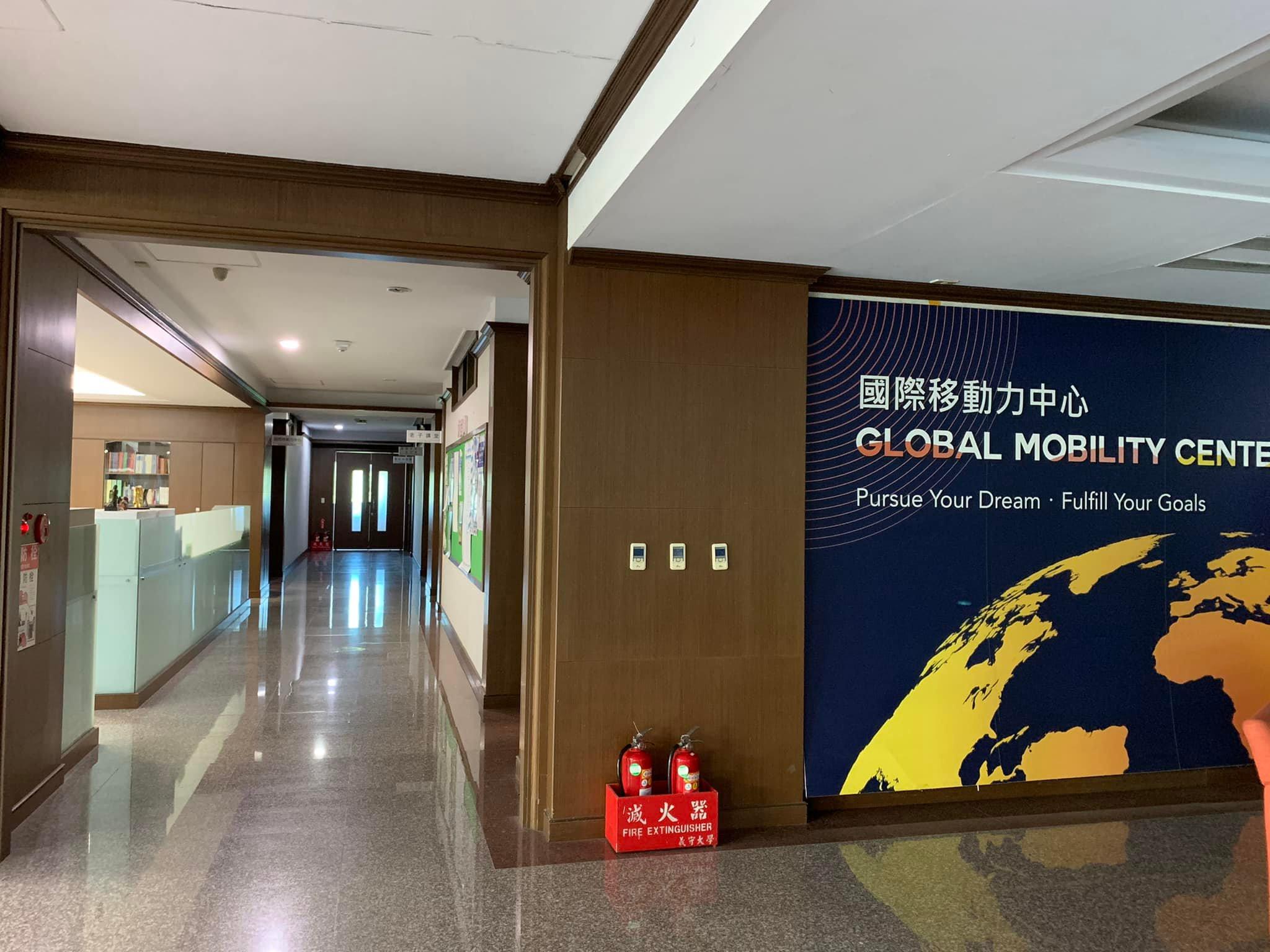 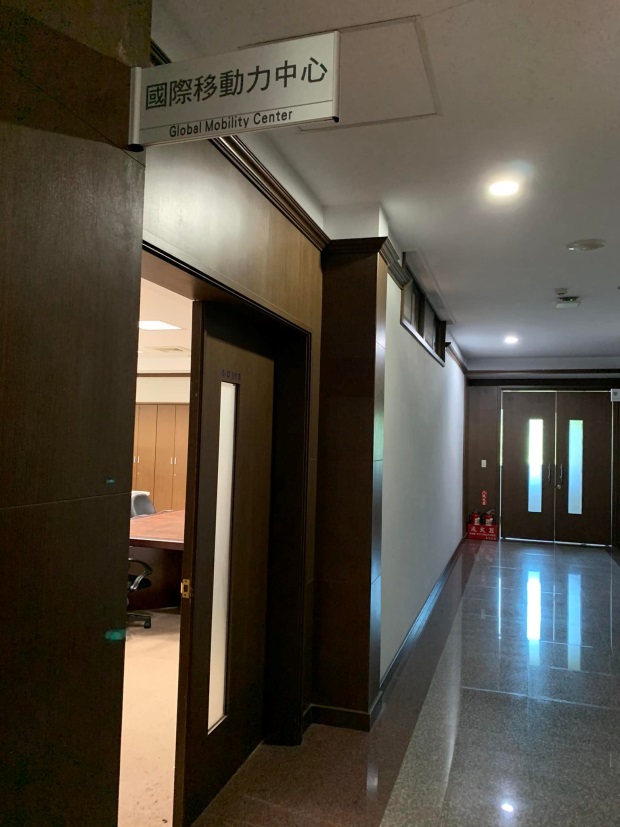 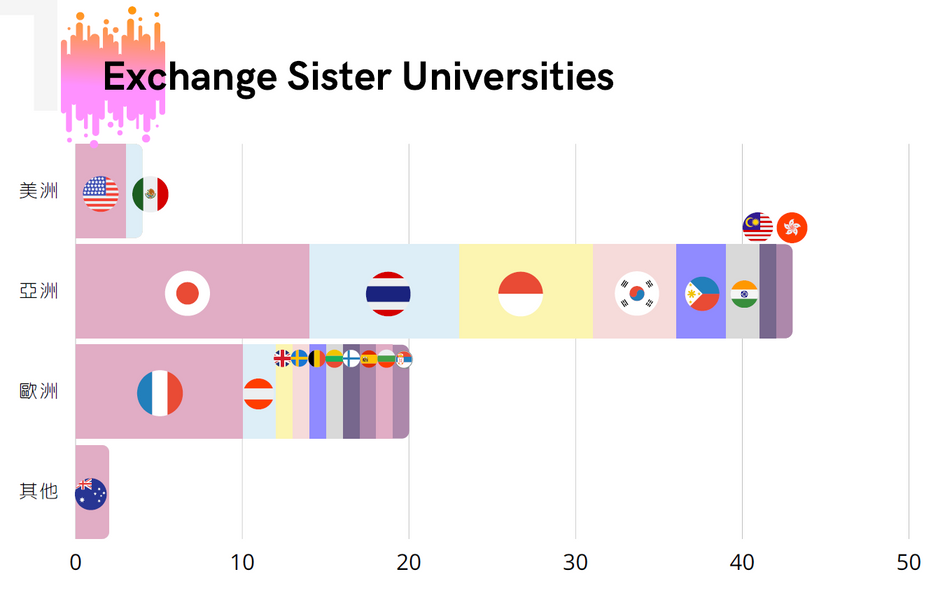 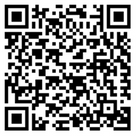 國際處網站-鏈結世界
OICA Web-Worldwide Network
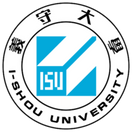 海外交換 Exchange Program
9月中-10月初
Mid Sep to  Early Oct
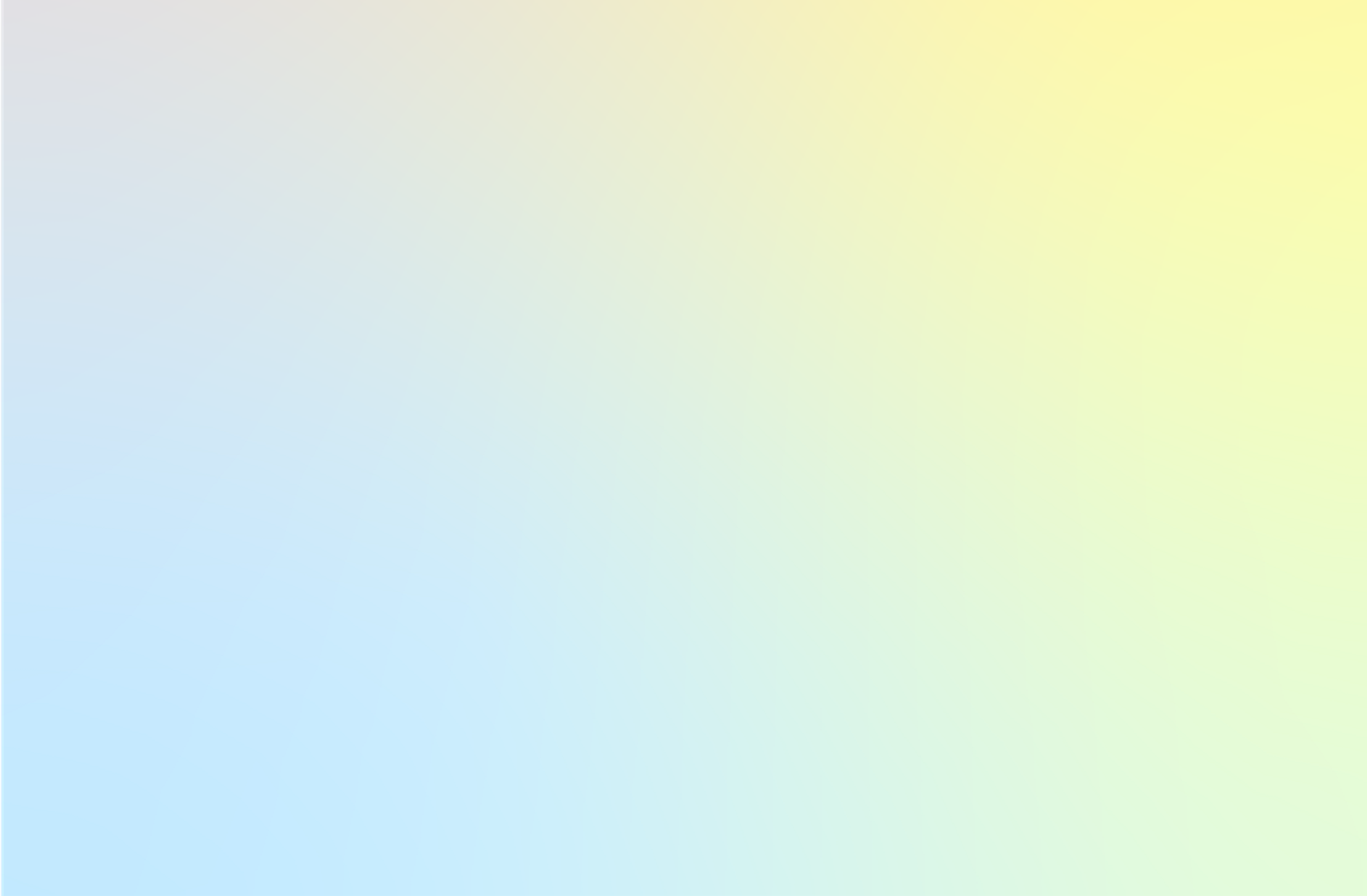 申請時間
Application Time
約每學年學期初 
公布在國際事務處網站 
Early of Fall semester 
Announce in OICA Website
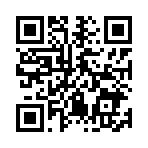 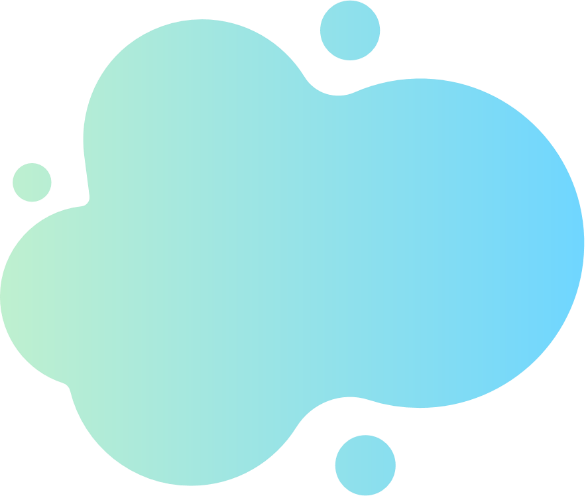 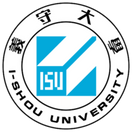 海外交換 Exchange Program
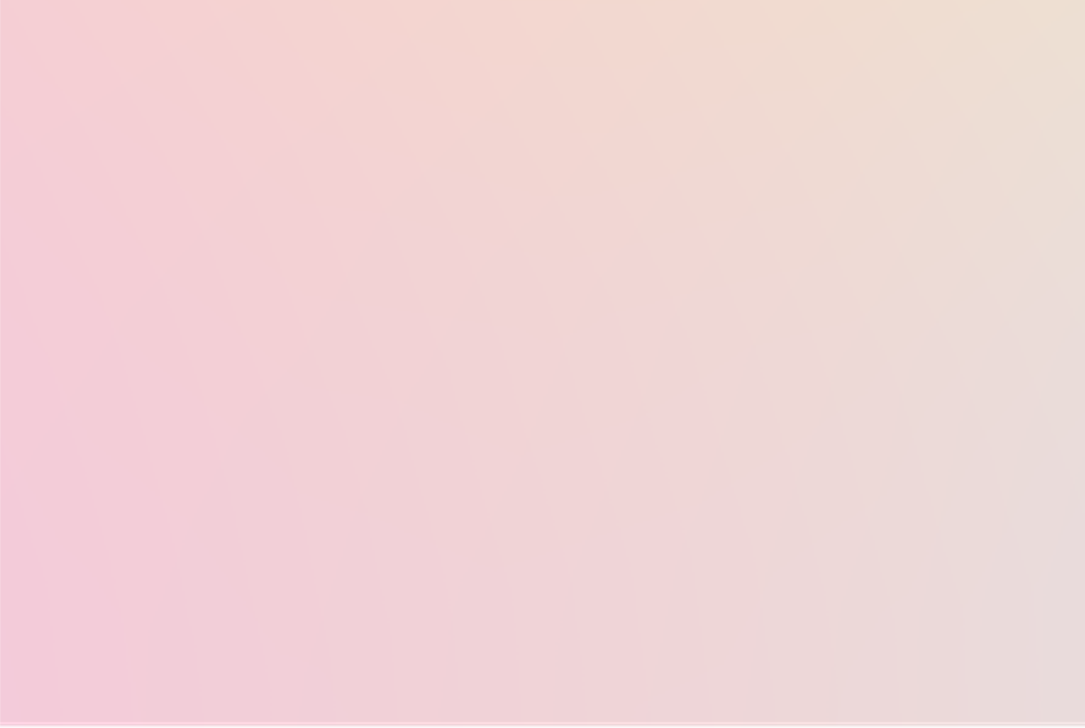 大二至大四上在校學生 
 
語文檢定及學術成績要求
Sophomore to Senior students (before the spring semester of senior year)
Language and Academic score requirement
(依照審查委員評選及姊妹校標準)
(Requirements depend on evaluation committees or oversea universities)
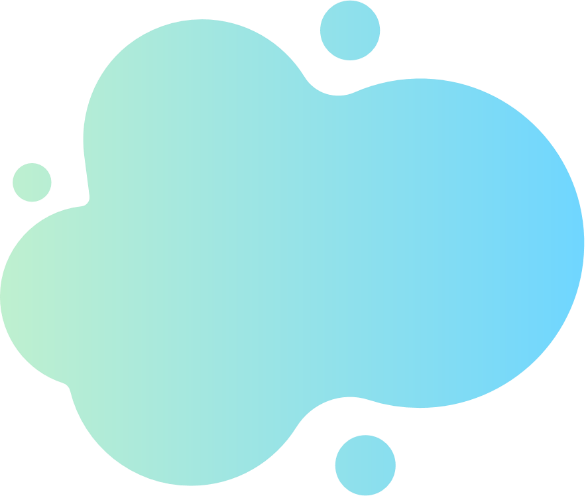 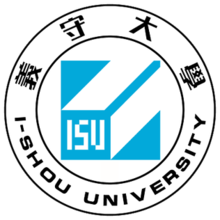 海外交換 Exchange Program
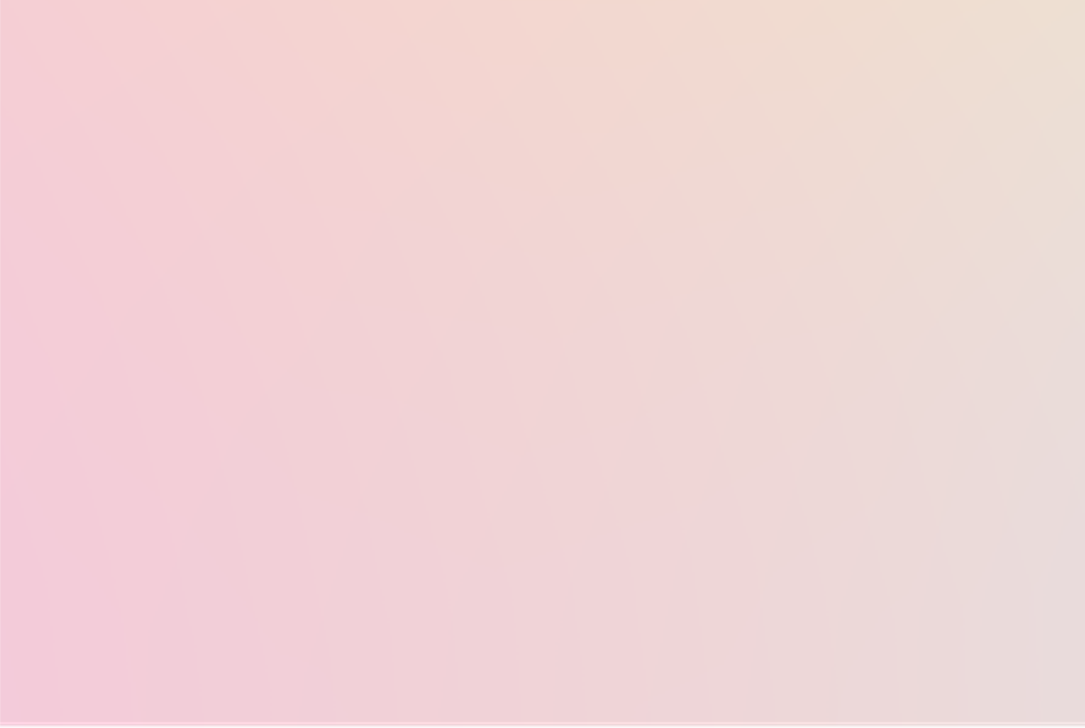 到國外大學修讀學分回義守抵免
Credits earned from overseas universities should be transferred to courses in ISU
時間長度:一學期/一學年
Duration : one semester/ one year
費用:  姊妹校免學雜費/優惠學雜費
Fee: Oversea universities tuition fee waiver/deduction
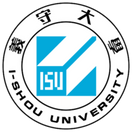 海外交換  Exchange Program
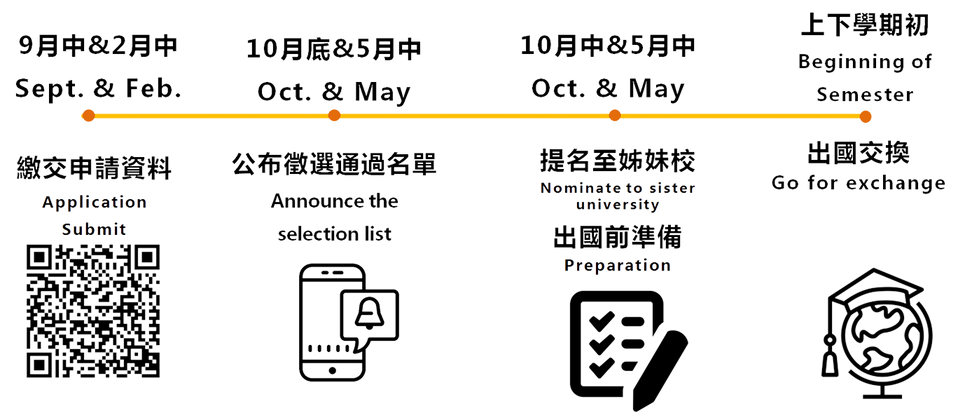 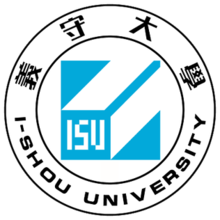 注意事項      Reminders
*前往日本學校需繳交資料到應日系並通過面試(請注意應日系申請時程)

*Interview is required for applying to Japan University.
Please follow Applied Japanese Department announcement for application to Japanese univers.
*提早準備好英檢/日檢成績會讓申請過程容易許多

*The earlier you prepare Language Proficiency, the easier the application process will be.
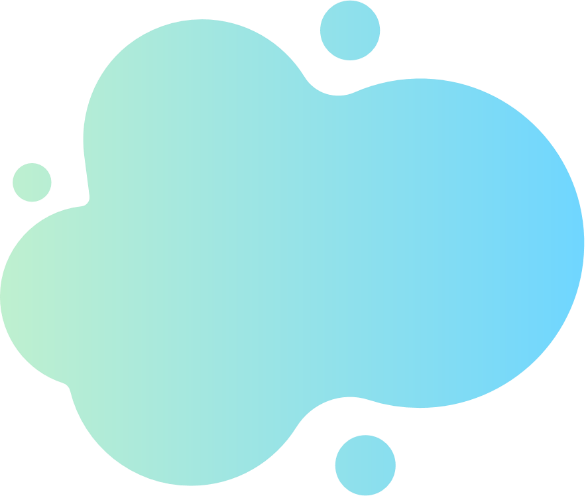 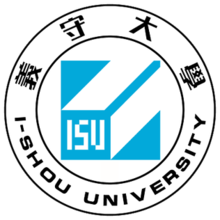 海外雙學位 Dual Degree
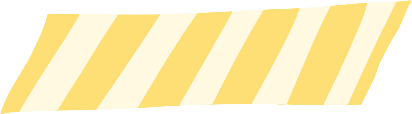 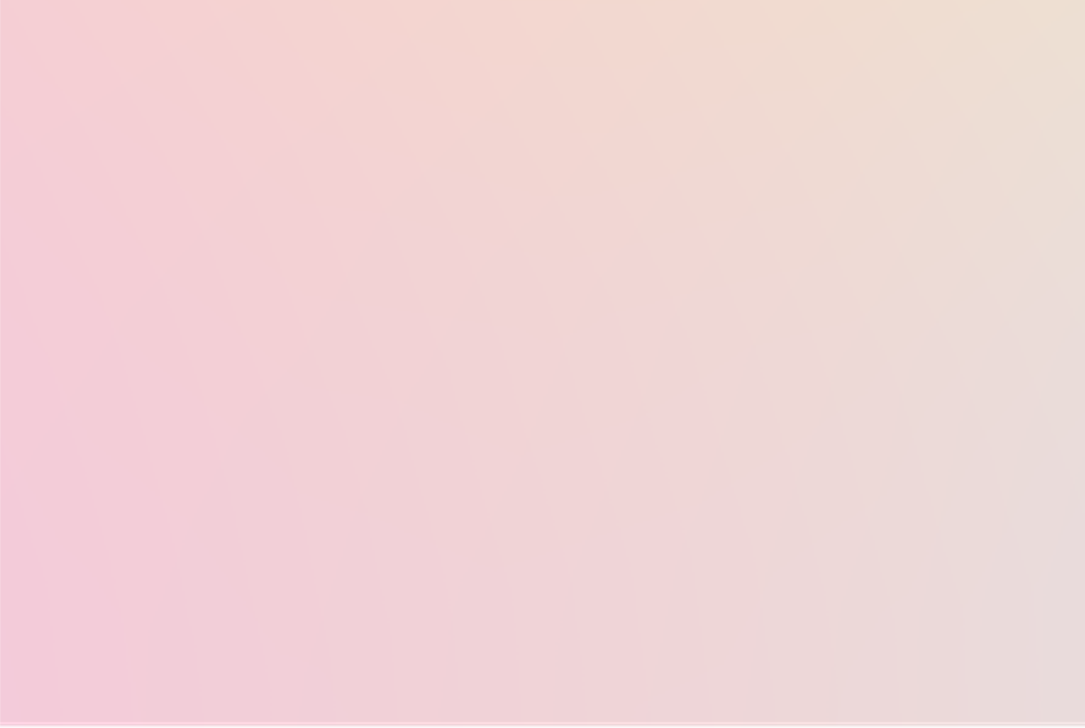 大二、大三、碩一在校學生
Sophomore ,Junior & Master students
語文檢定,學術成績,科系要求
Language, Academic score & Department requirement
(依照審查委員評選及姊妹校標準)
(Requirements depend on evaluation committees or oversea universities)
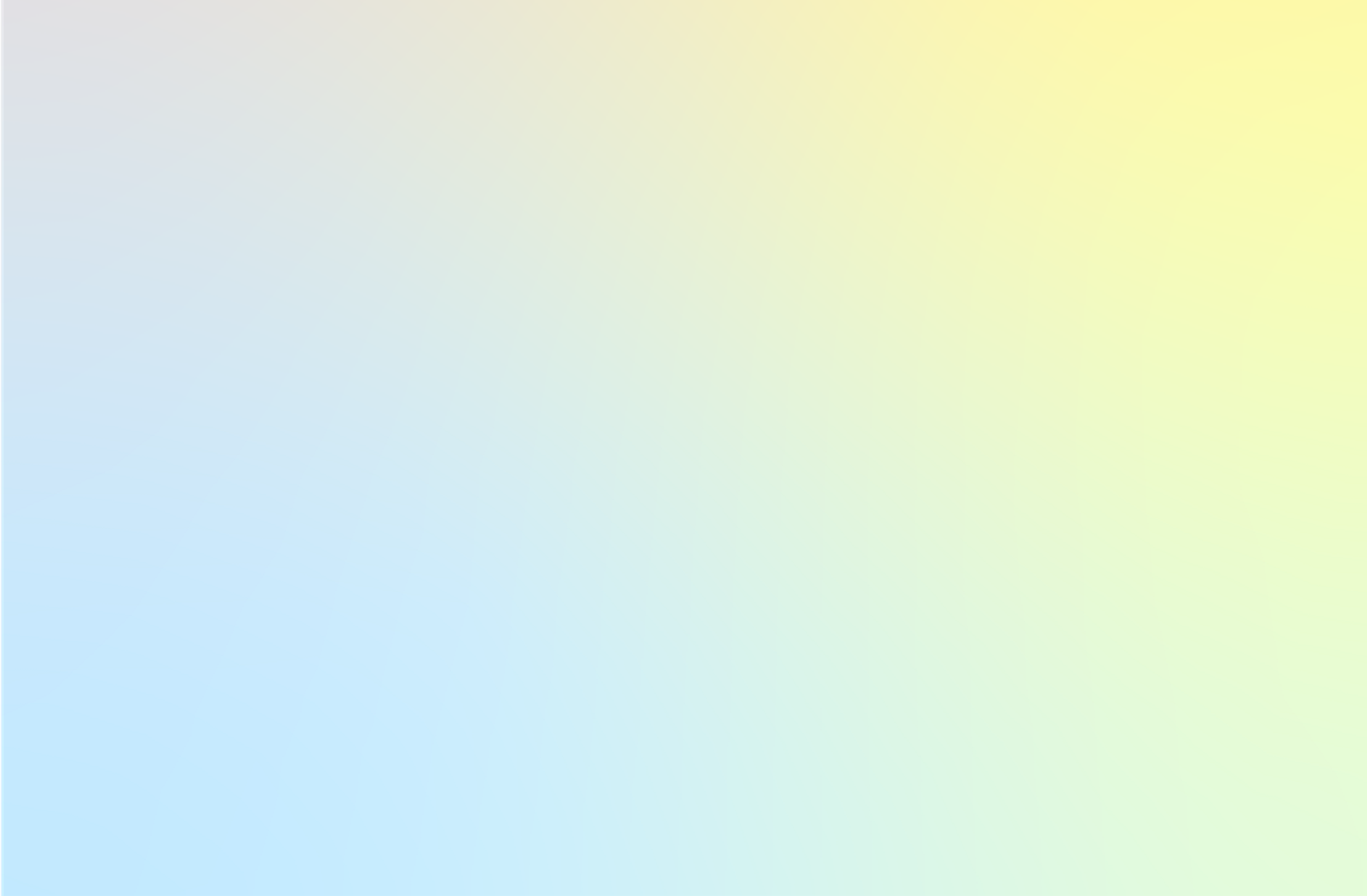 1
2
3
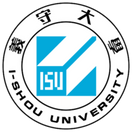 海外雙學位 Dual Degree
(同交換生申請 Same as Exchange application process)
申請時間
9月中-10月初
Mid Sep to  Early Oct
Application Time
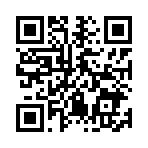 約每學年學期初 
公布在國際事務處網站 
Early of Fall semester 
Announce in OICA Website
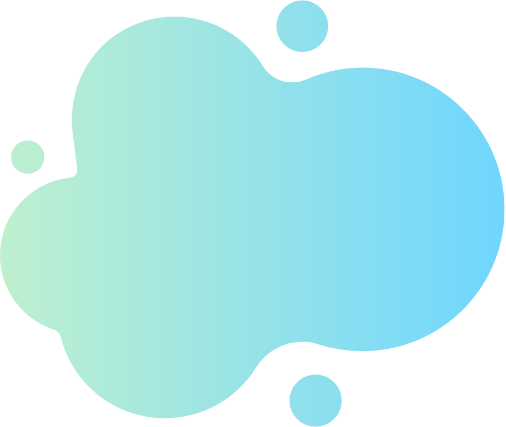 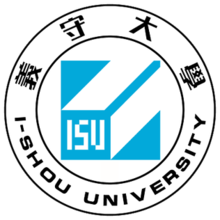 海外雙學位 Dual Degree
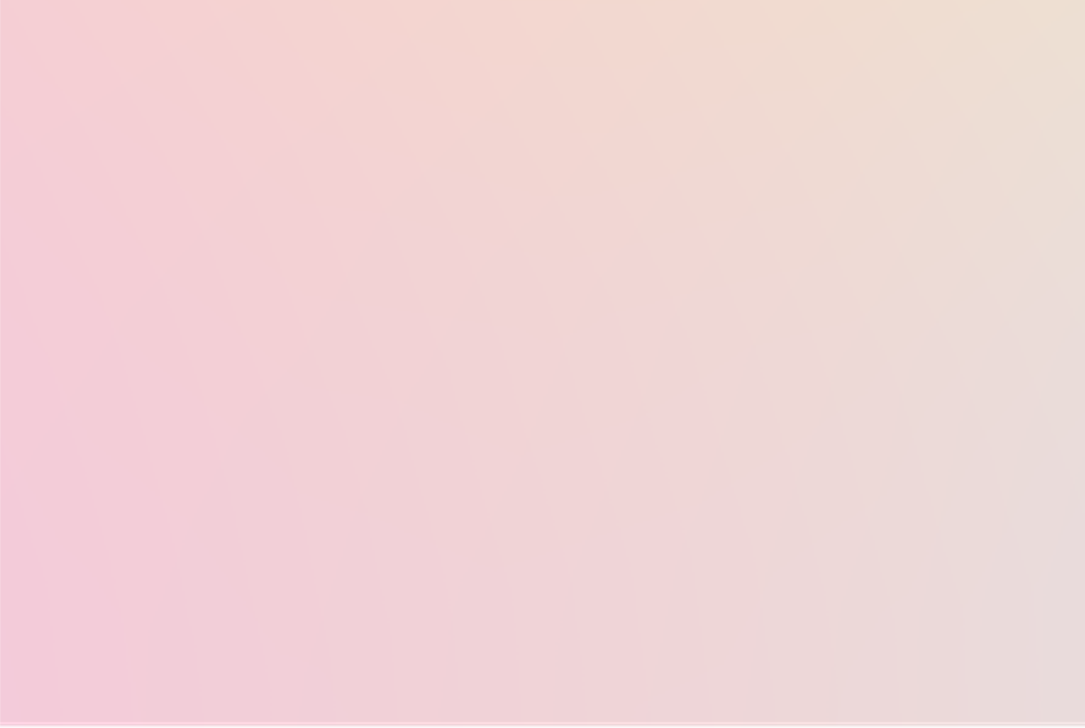 前往國外大學修讀課程並取得
義守及海外學校雙方學位
Complete studies in overseas universities and receive two degrees of ISU and overseas universities
時間長度：依計畫而定
Duration : Based on different programs
費用：需付義守及姊妹校學雜費

         (回國後退部分義守學費)
Fee: Tuition fees of both institutions are necessary.
(Refund for partial tuition fee after finishing mobility)
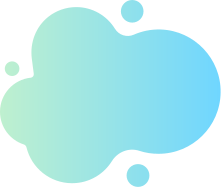 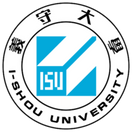 申請條件 Application condition
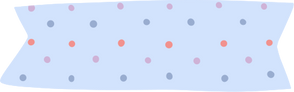 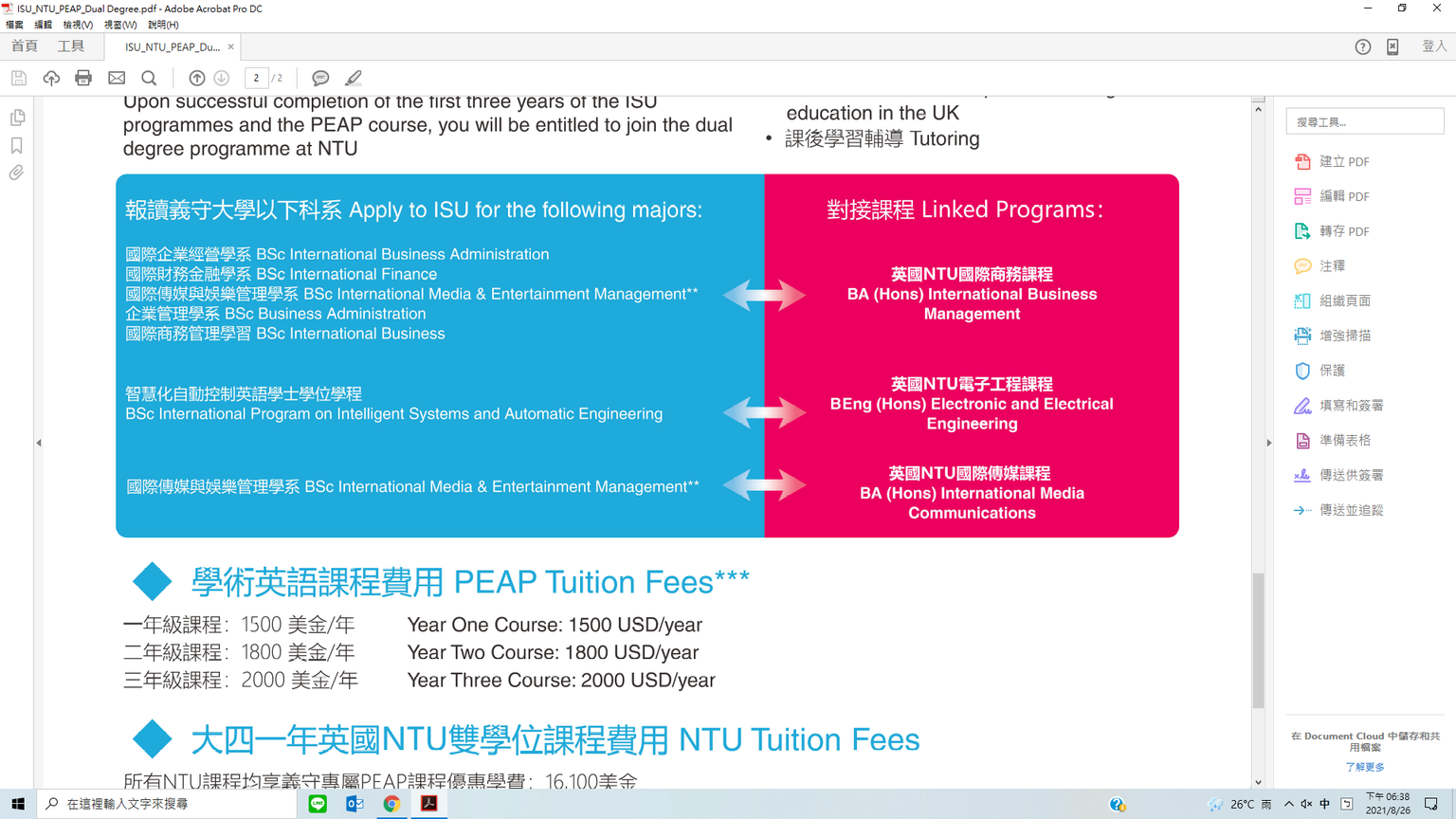 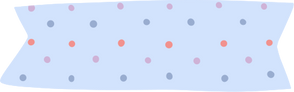 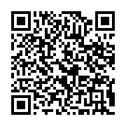 ONLY FOR THESE 6 DEPARTMENTS!
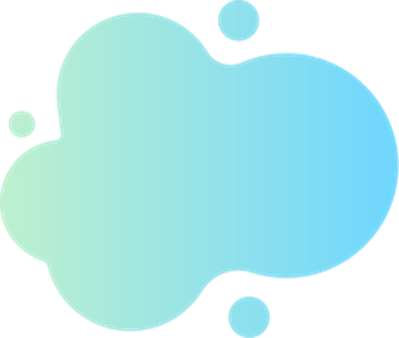 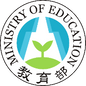 Pay by yourself
學海飛颺
Taiwan Students
Scholarships granted by Ministry of Education(MOE)
學海惜珠
Study Abroad Scholarship
programs
Scholarship
Pay by yourself
Overseas Students
ISU Scholarship
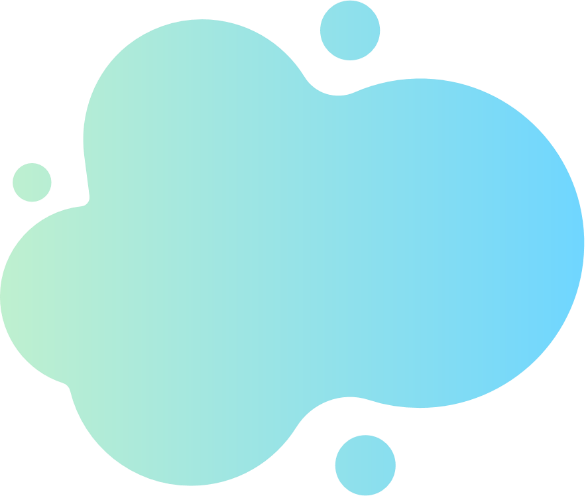 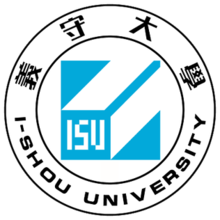 義守大學 學海助學金 ISU Scholarship
鼓勵語檢成績及課外表現優秀及學術表現優秀學生。
    Encourage students with excellent achievements for    
    language proficiency and academic scores
外國語言能力及其他甄選資格，須符合交換生申請規定。
    Students who fulfill the requirements of exchange            program can apply this scholarship.
交換期程結束後核發獎學金。
     Scholarship will be offered after program completion
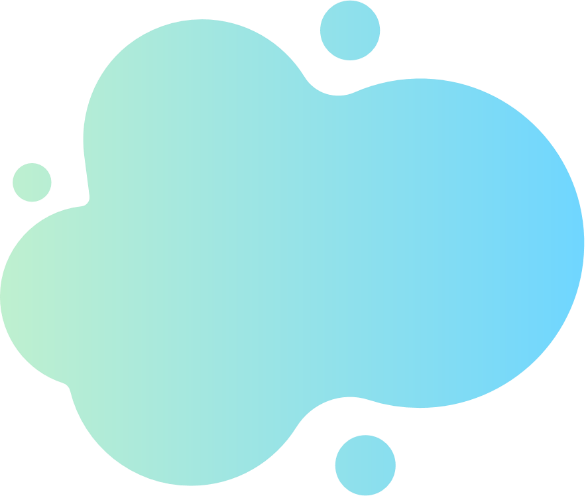 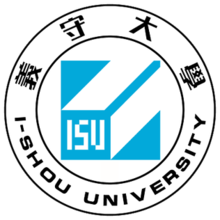 如何申請 How to Apply
義守大學-> 國際及兩岸事務處->鏈結世界
ISU Website -> Office of international and Crossing Affairs -> Worldwide Network
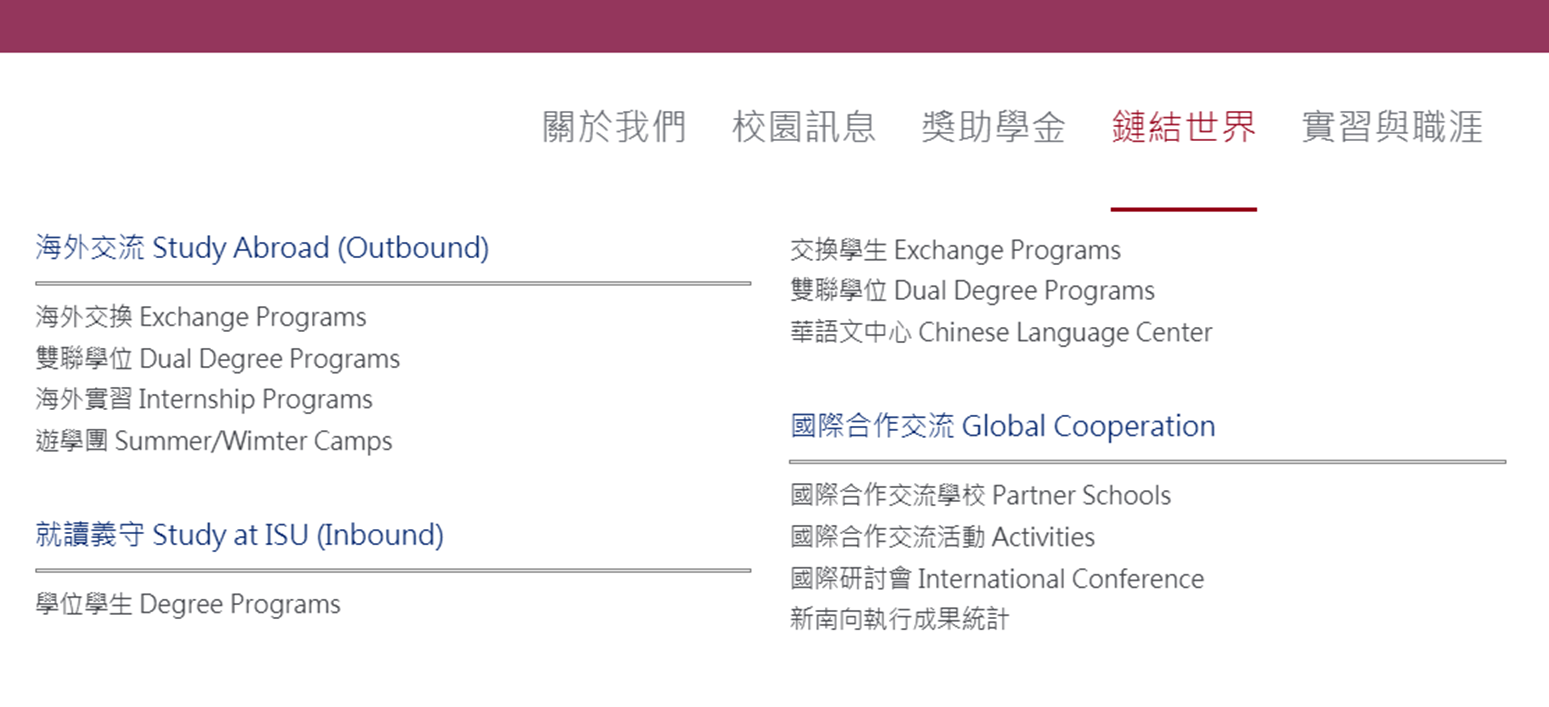 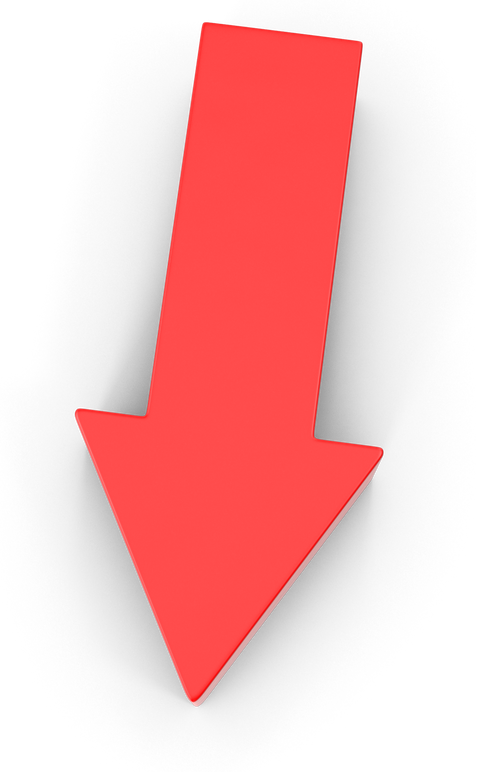 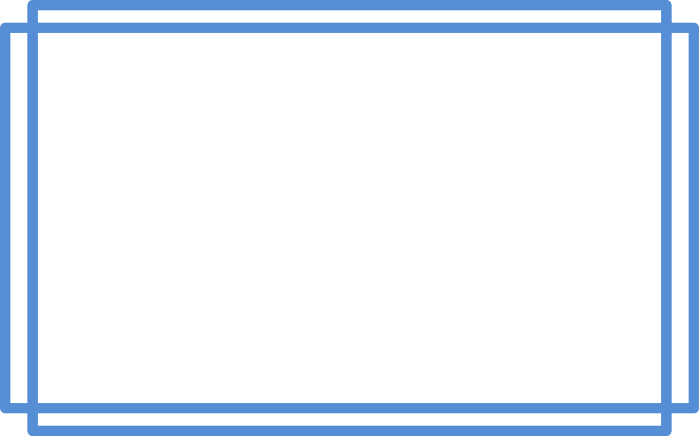 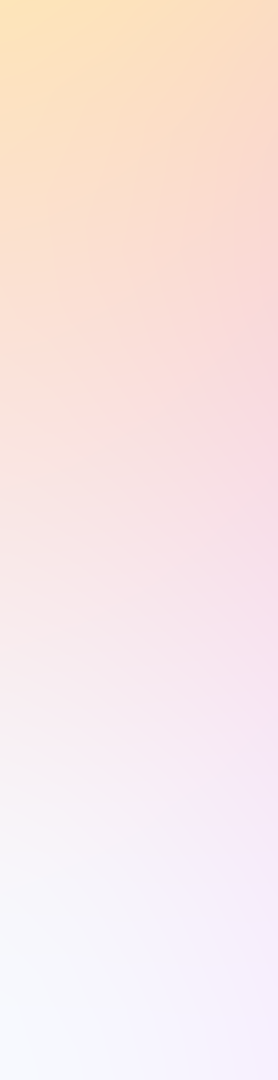 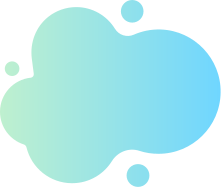 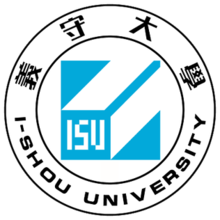 如何申請 How to Apply
所有資料及資訊都會在這
All needed information will be here
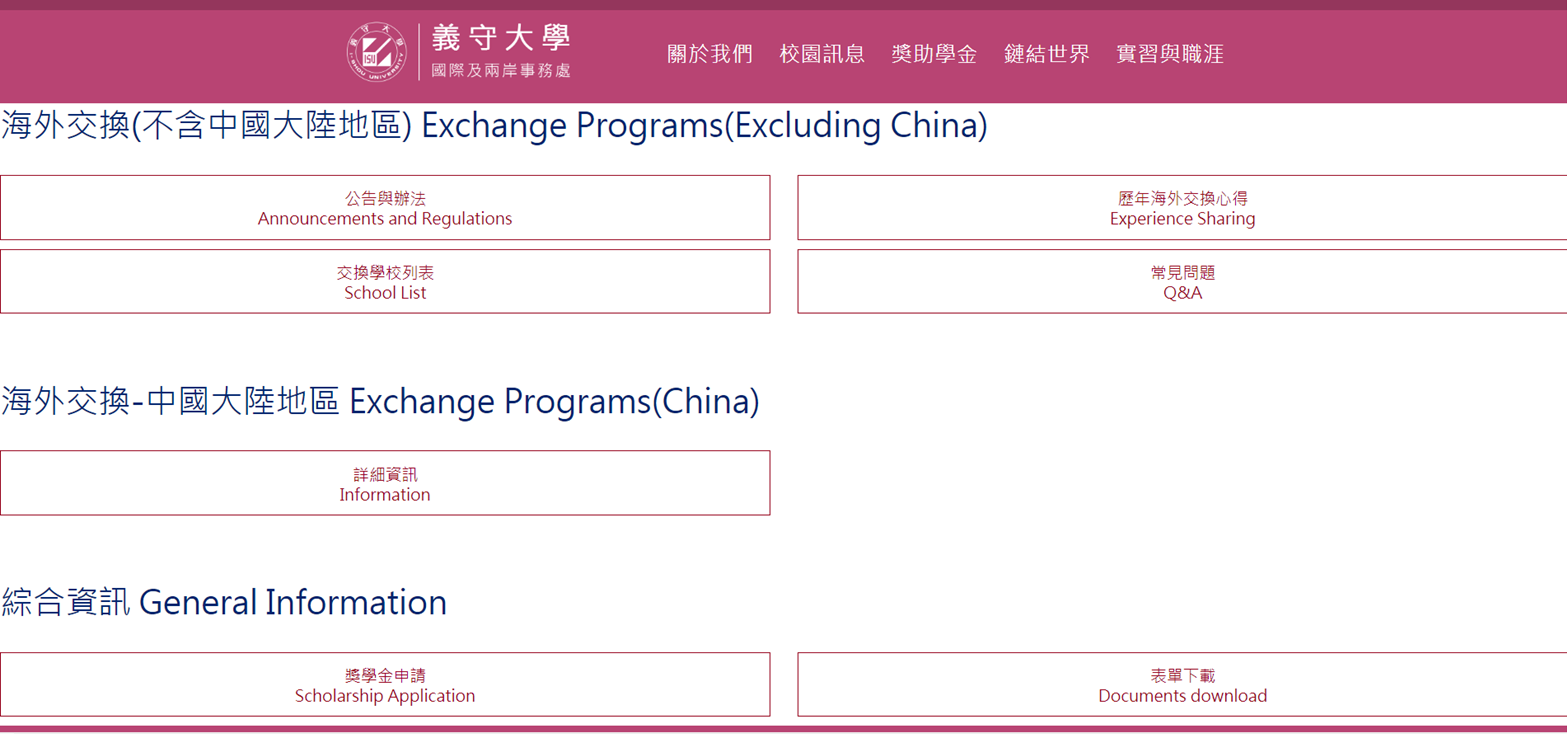 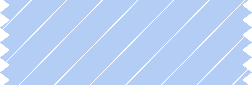 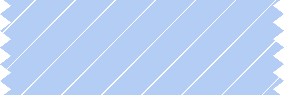 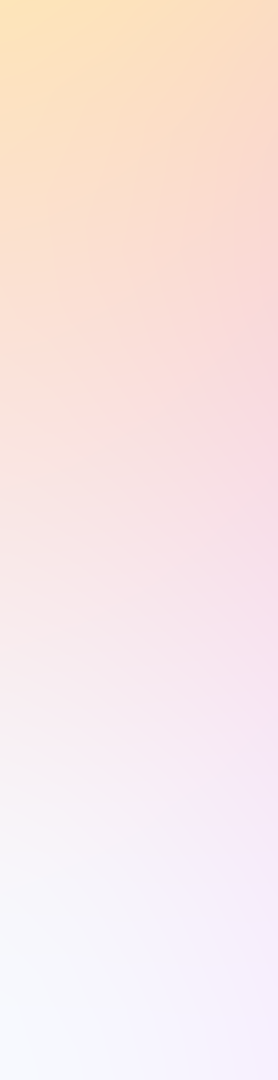 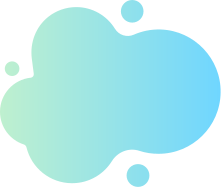 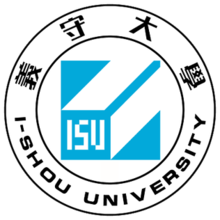 如何申請 How to Apply
表單下載
Documents Download
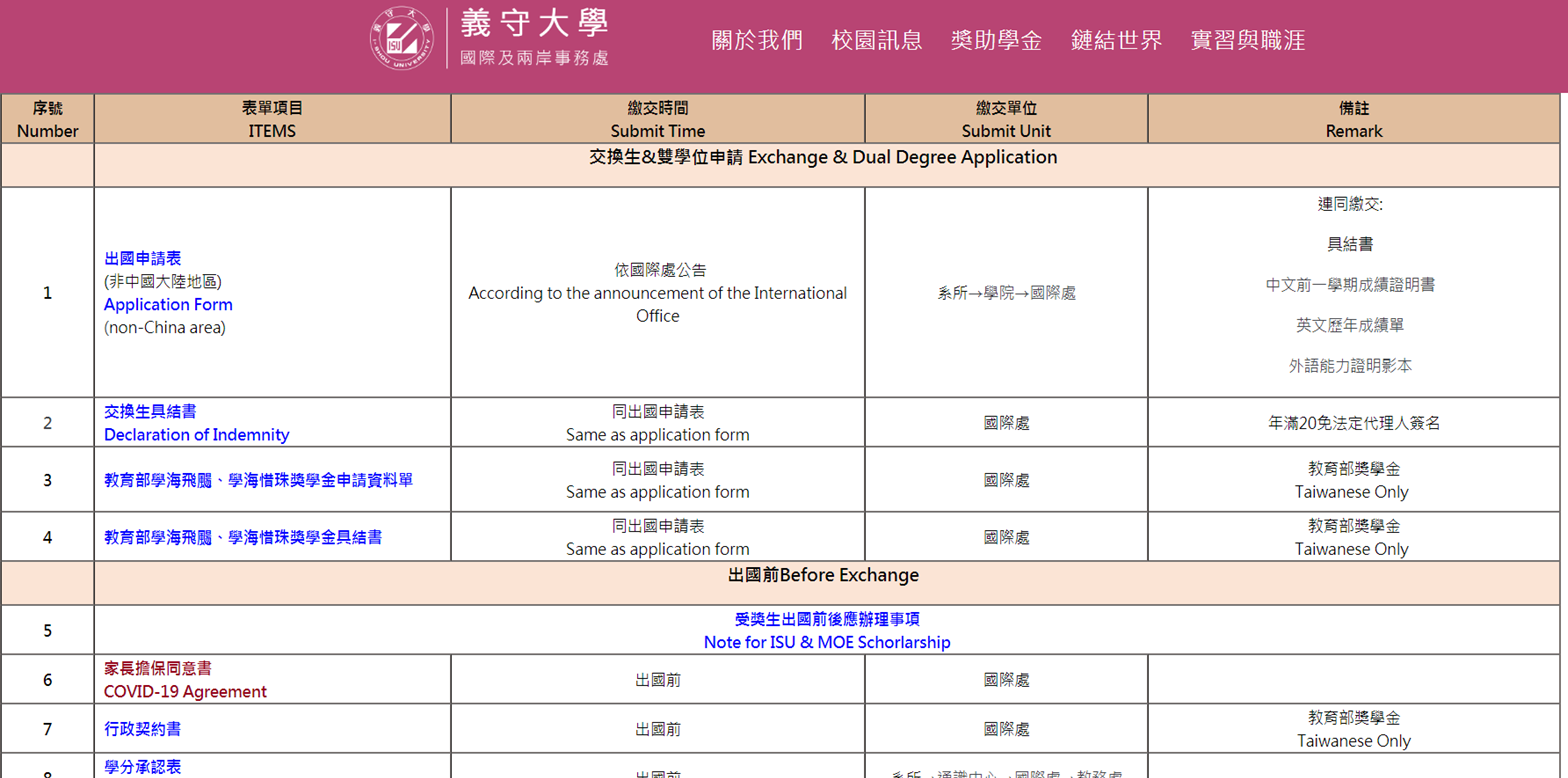 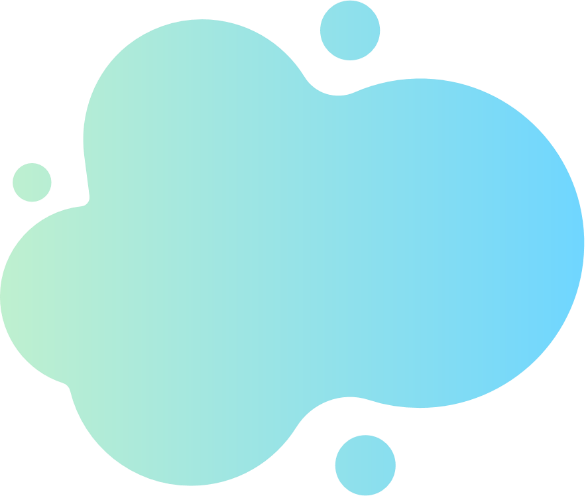 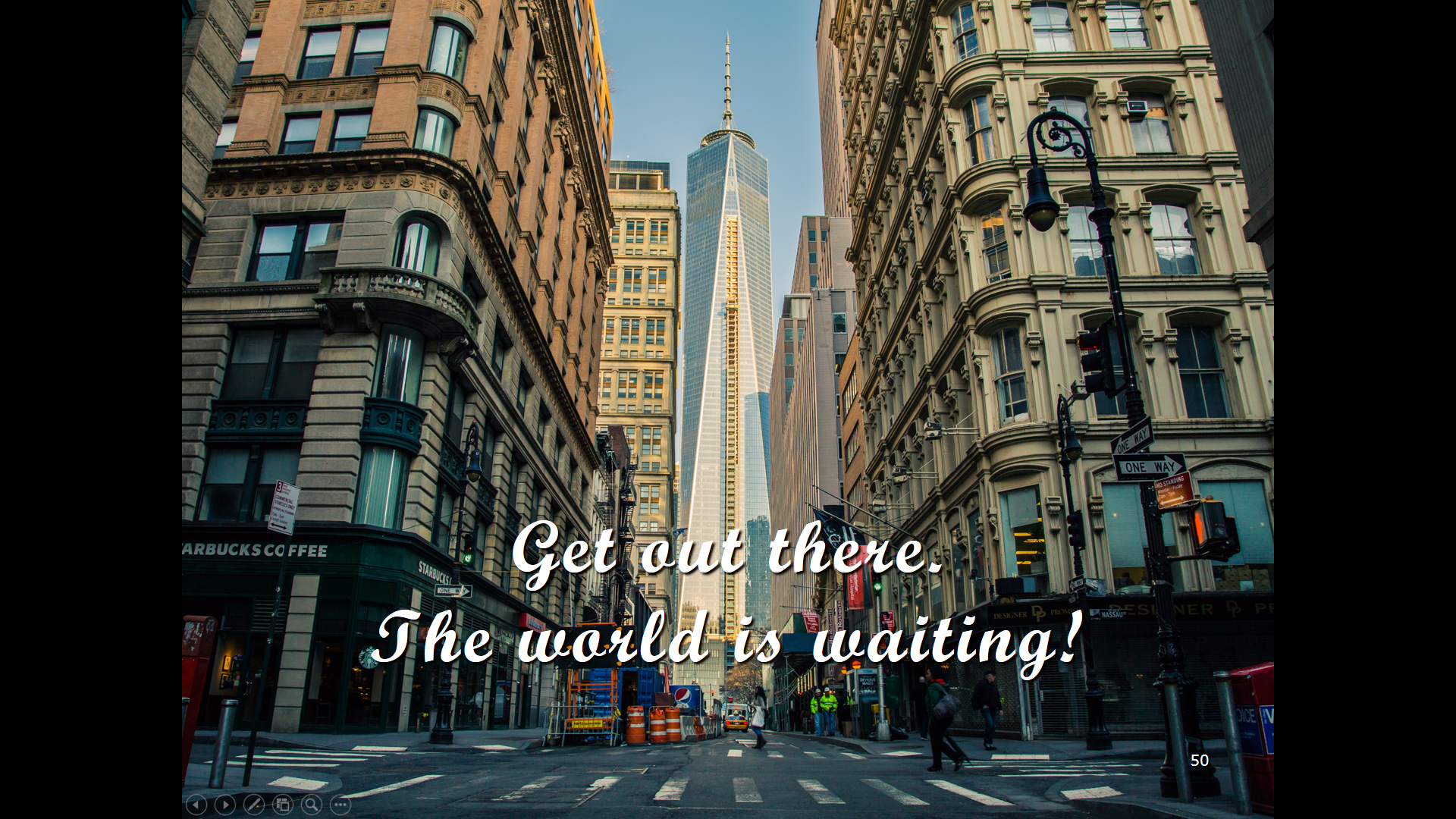 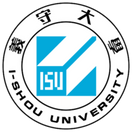 Get out there.The world is waiting!
‹#›
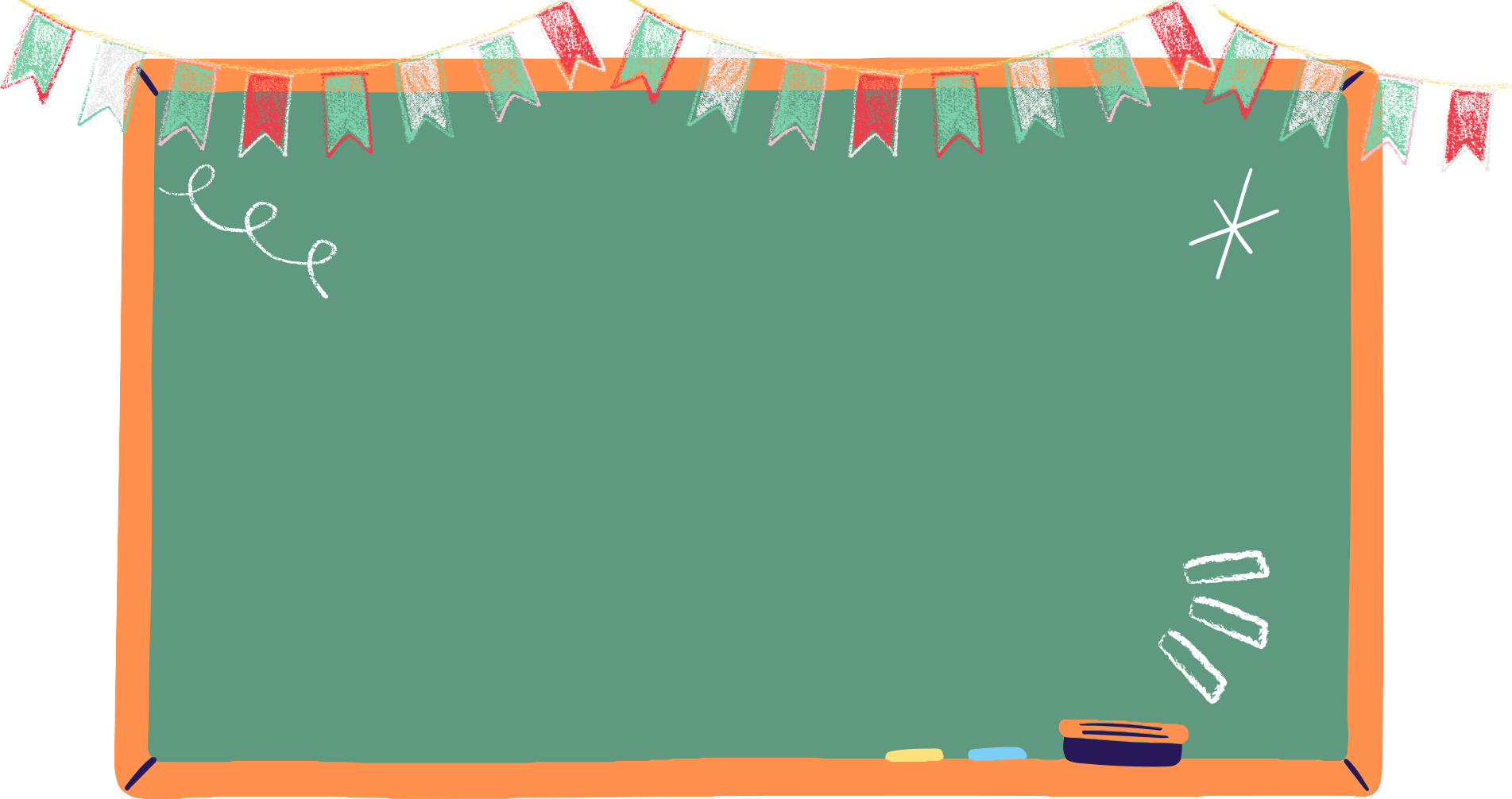 112-1學生學習社群
Study Group
教學發展中心
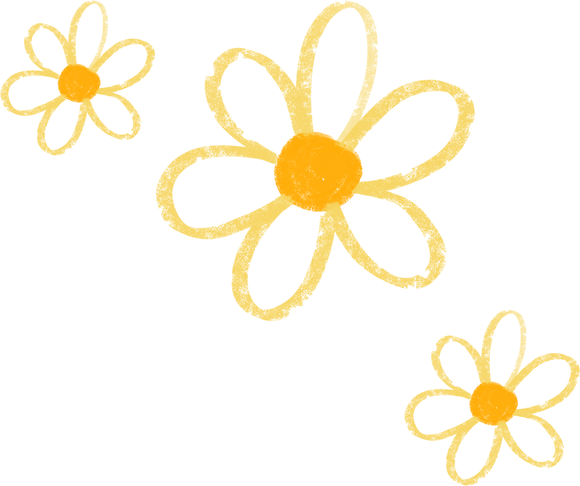 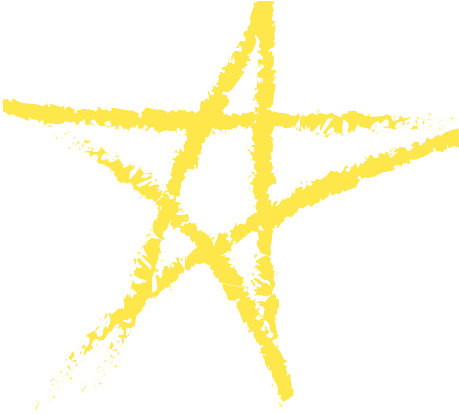 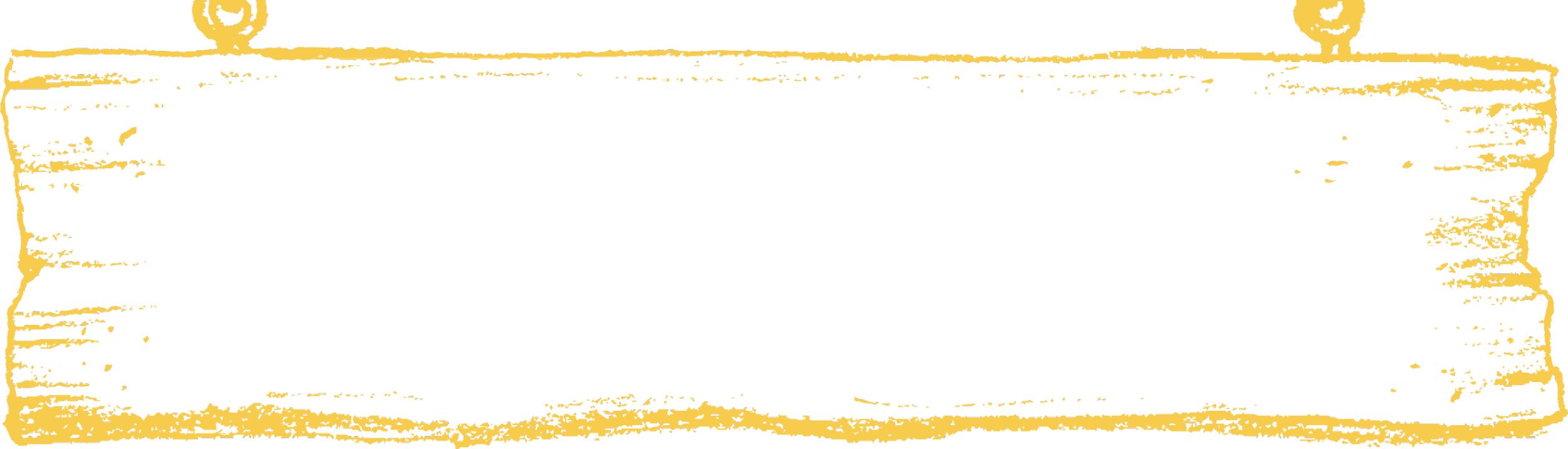 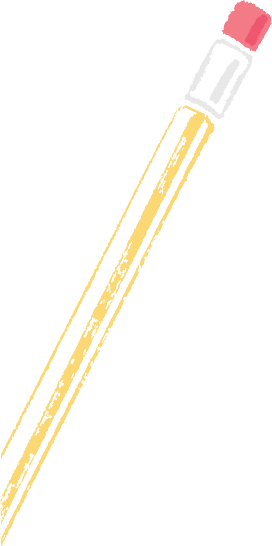 什麼是學生社群？
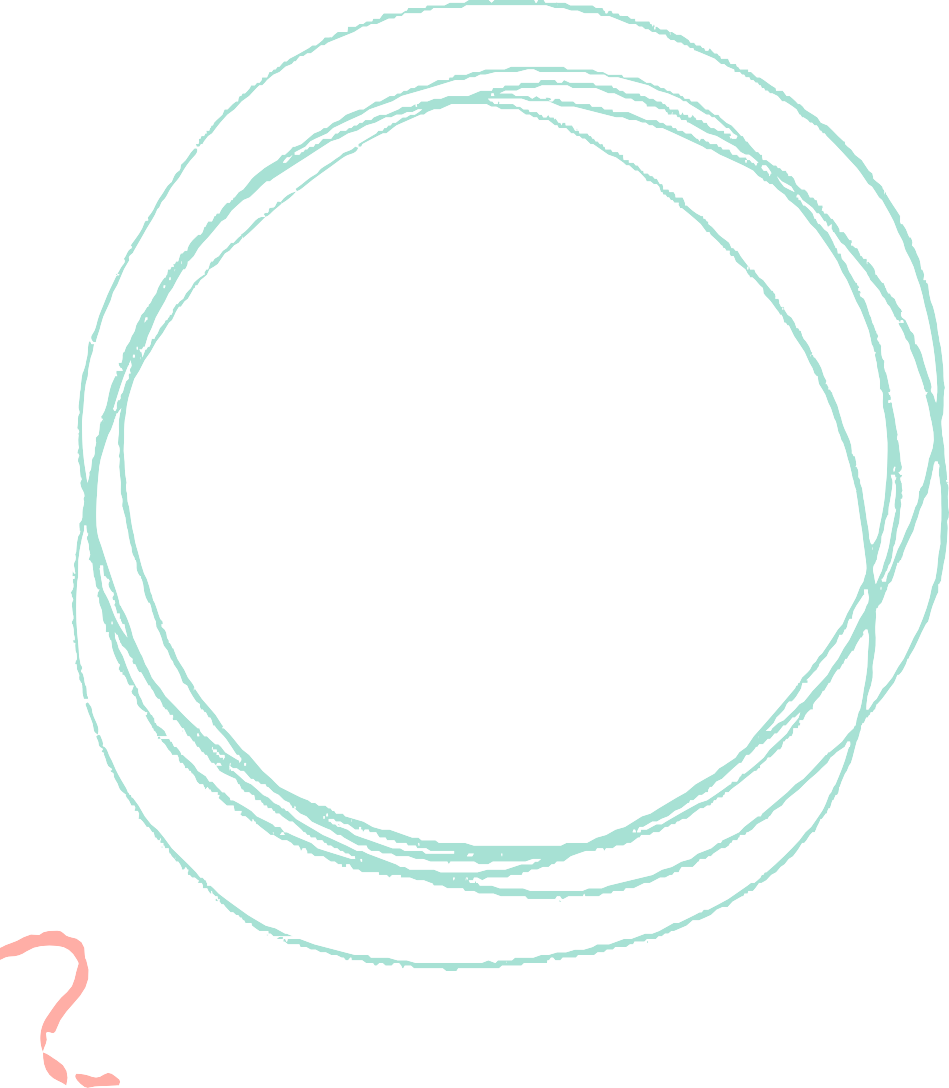 原「學⽣讀書會」更名為「學⽣學習社群」(稱學生社群)
學⽣社群是由學⽣⾃⾏組成的學習團體
課後群聚⼀堂⾃發性學習，互相分享、討論，在學習中領悟正確的觀點及解決遇到的瓶頸，藉此獲得不同的想法，激盪出更多學習火花
藉由學習上互相勉勵督促，使同學可得出更的想法，培養學生
⾃主學習的習慣。
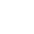 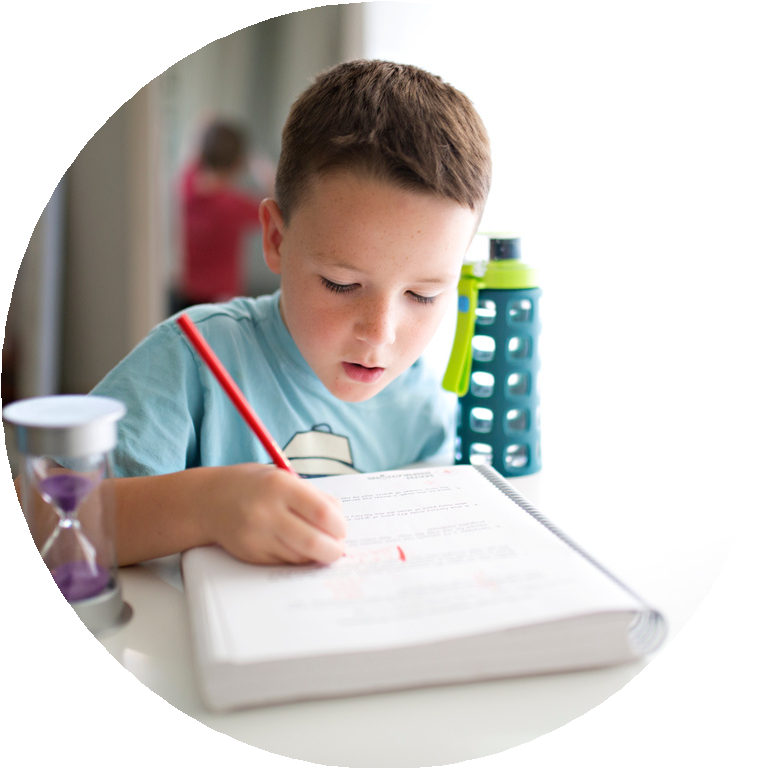 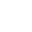 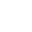 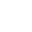 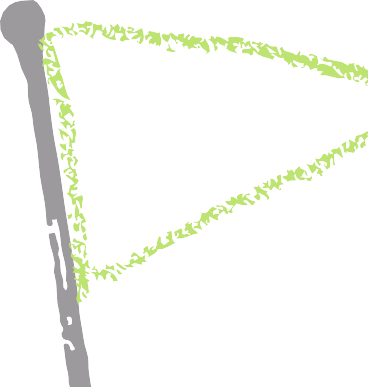 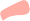 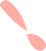 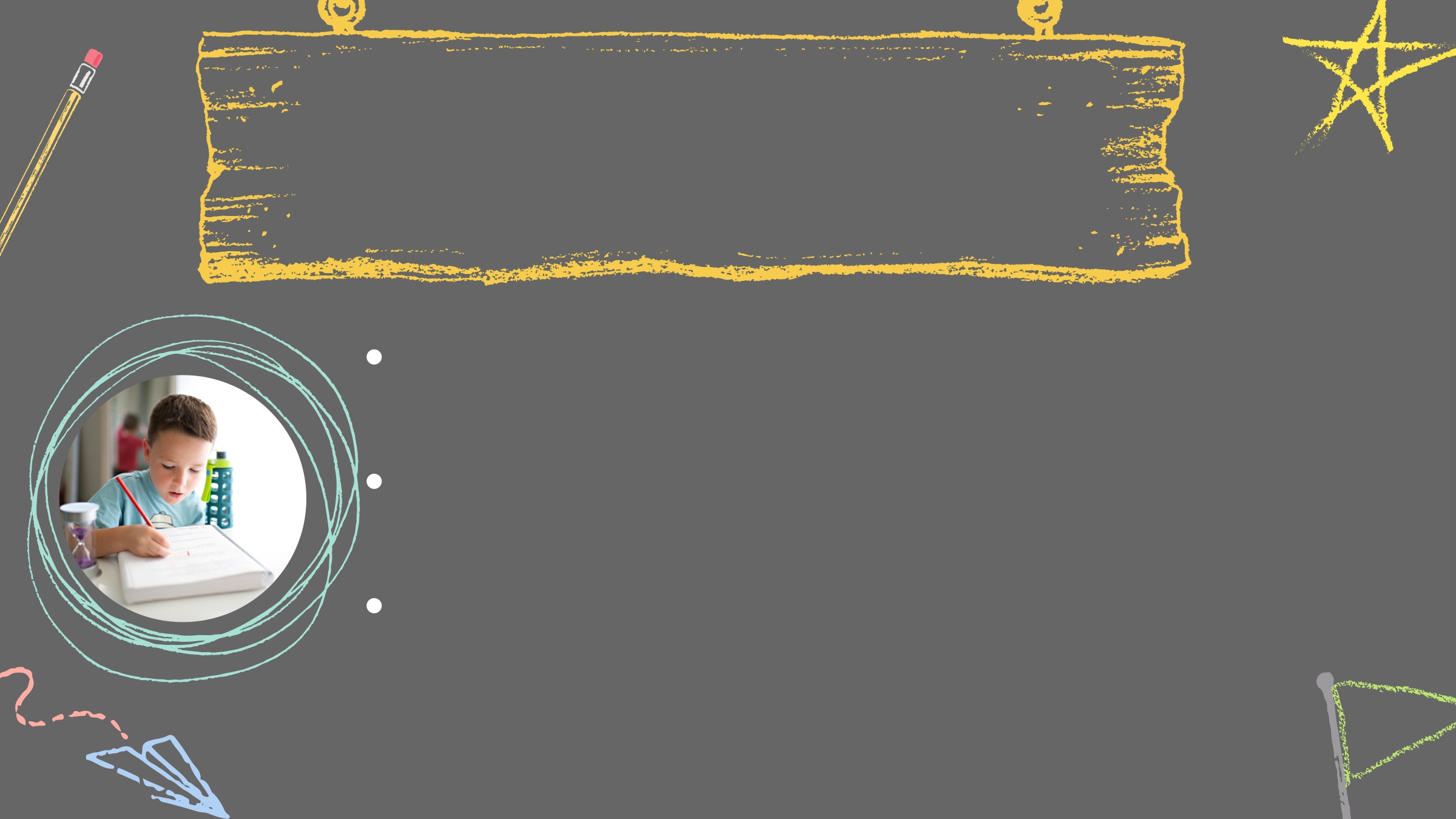 What is Study Group?









Study group is a self-learning group consists of multiple students.
Students study together after school for reading, learning and sharing the experience and problems. 
Students can get more ideas and develop the habits of self-learning by encouraging each other.
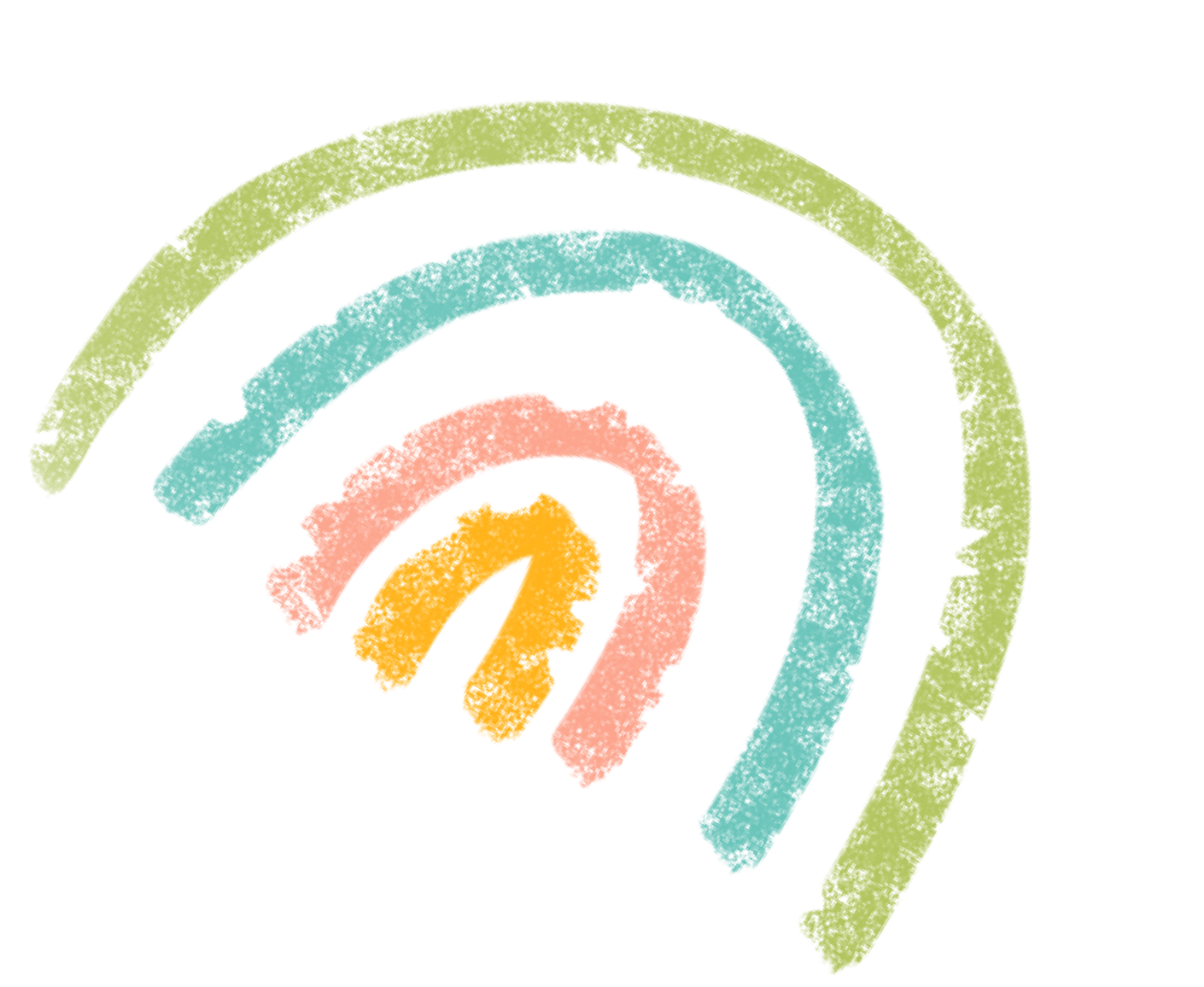 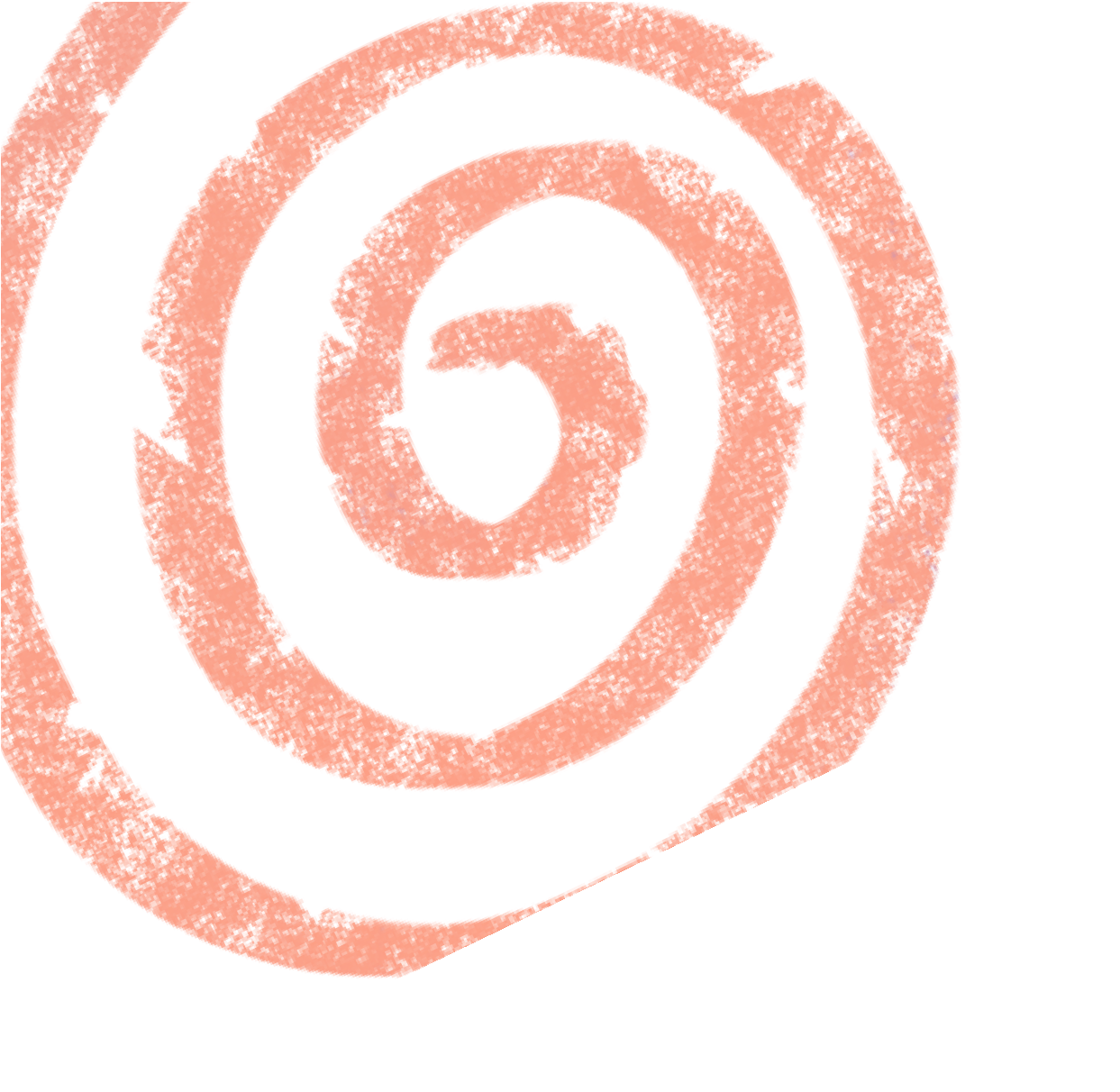 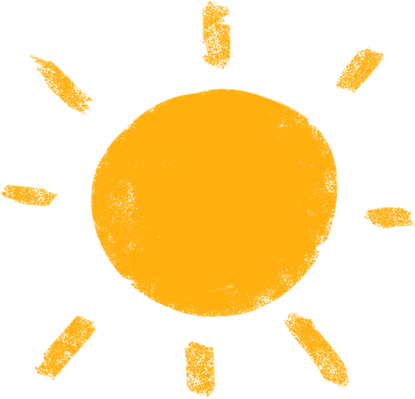 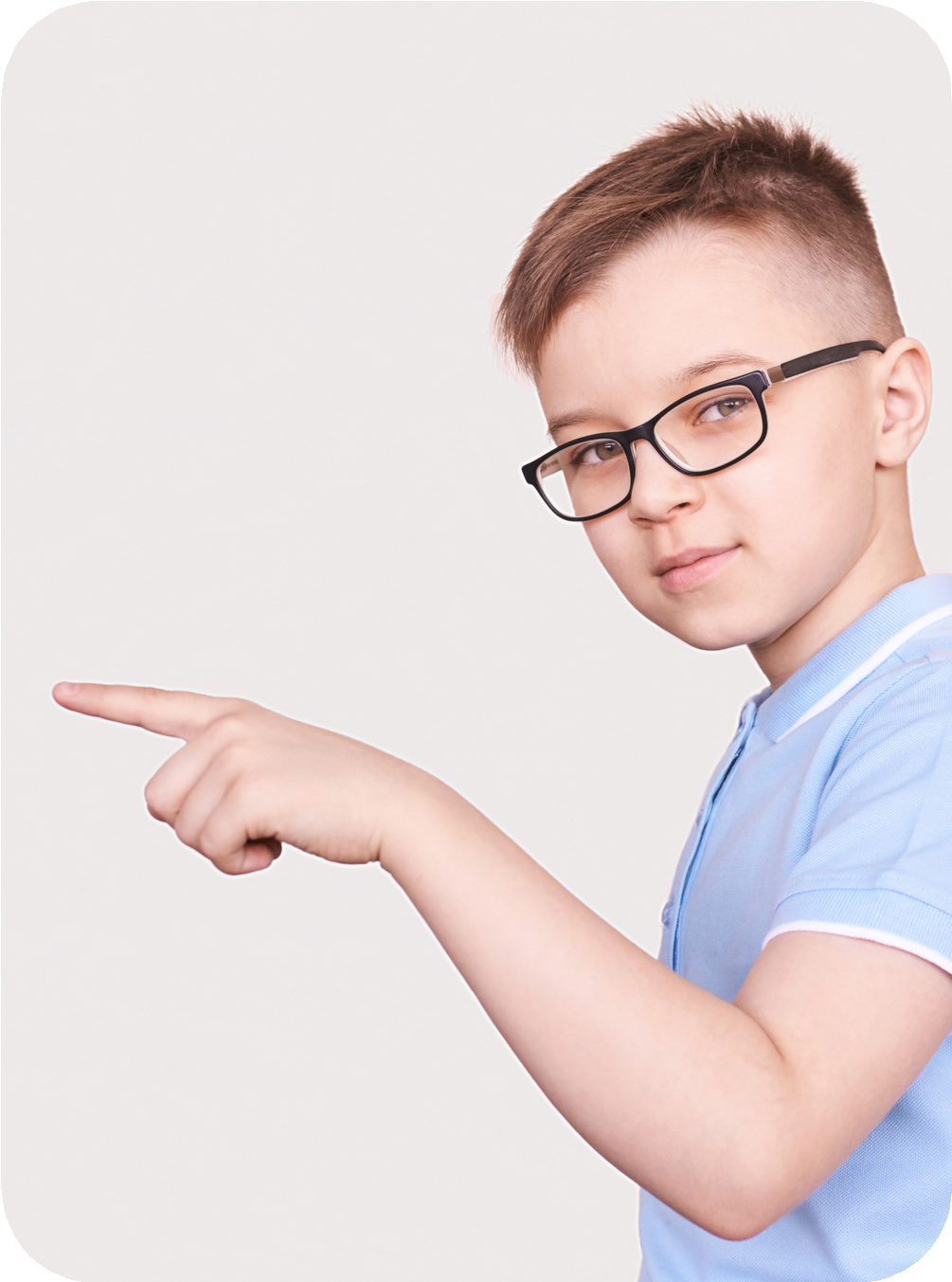 我需要參加 學生社群嗎？
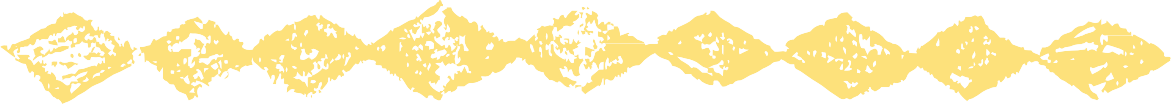 只要您有志同道合的學習同伴，即可成⽴(參加)學⽣社群
讀書會是運⽤課餘時間辦理,可⾃⾏規劃
想要有⼀起學習的夥伴？需要同 學督促⾃⼰嗎？
歡迎成⽴(參加)學⽣社群
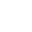 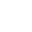 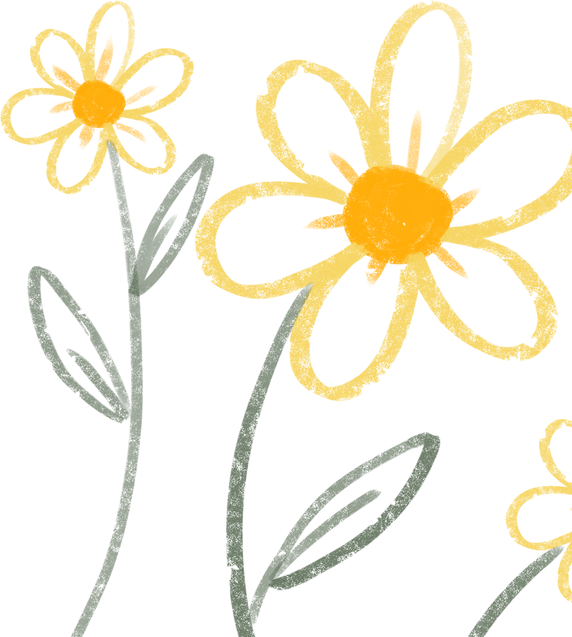 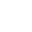 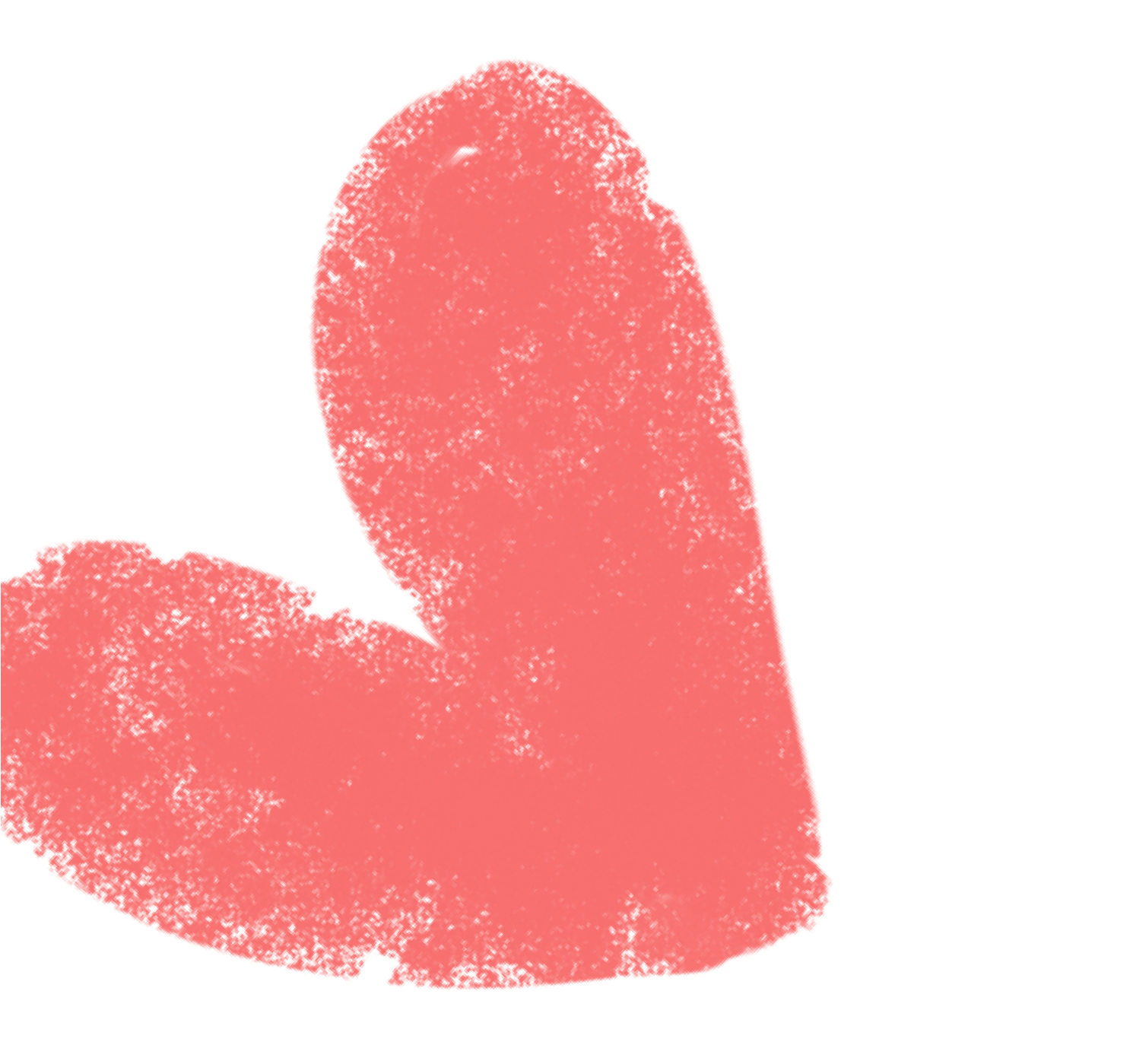 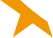 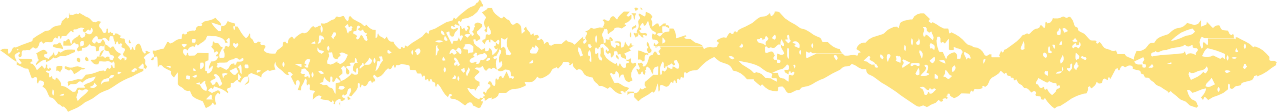 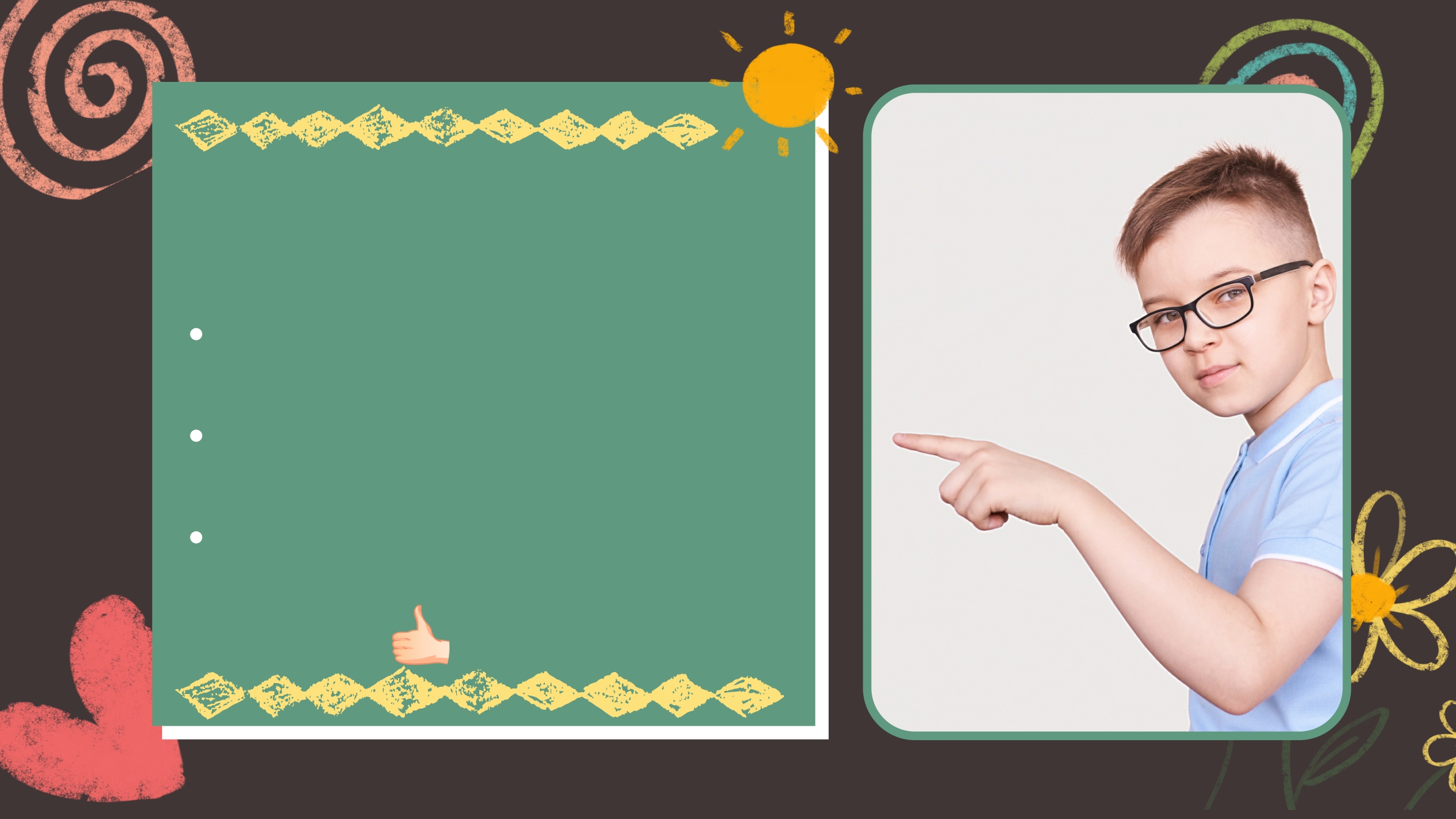 Do I need to participate a Study Group？


You can group up (participate) a study group by finding the partners.
Study group works in your free time. (not in class time )
Welcome to group up (participate) a study group if you want to learn with classmates.
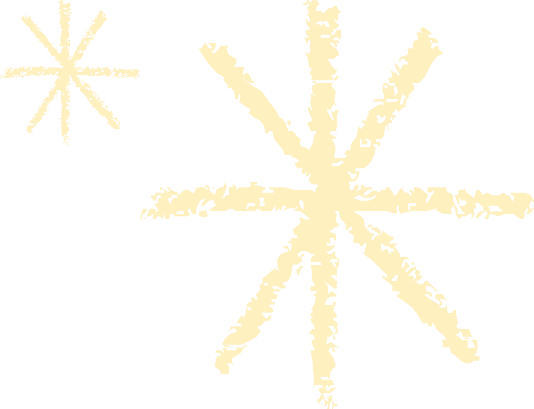 參加學生社群 有什麼好處？
Study Group
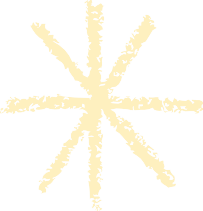 為鼓勵同學互相學習，提⾼⾃主學習意願， 依據申請資料進行審查，給予學⽣社群經費 補助
參加學⽣社群⼀同討論課程學習進度、準備 專業證照考試等等，提升⾃身的課業成績或相互鼓勵考取專業證照
學習有伴、相互扶持，同儕⼀同起步，增進同學間的情誼
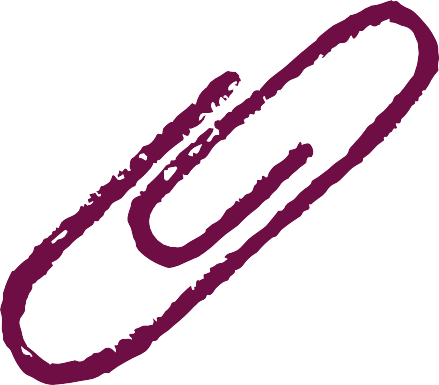 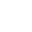 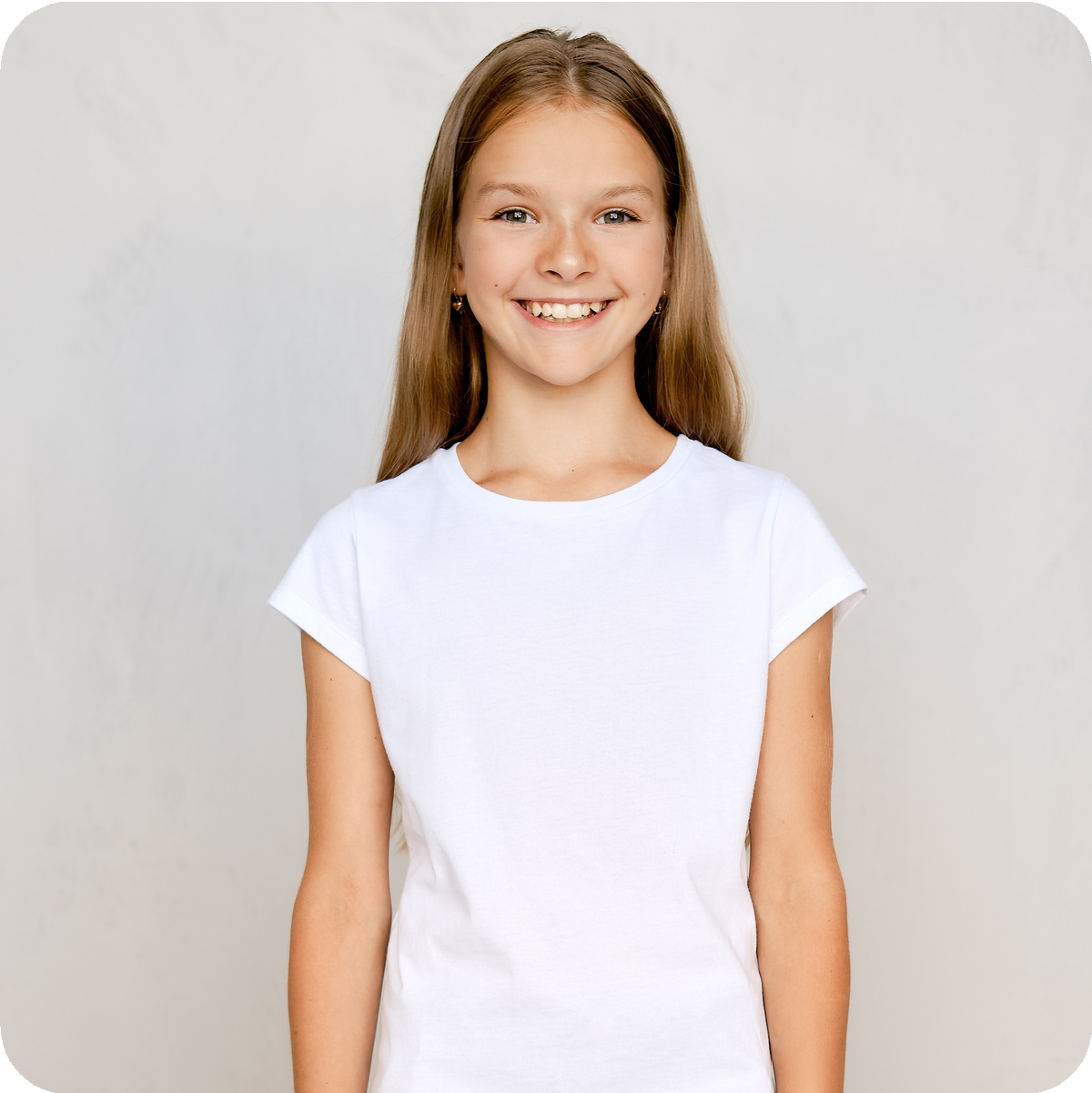 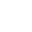 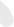 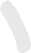 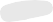 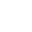 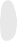 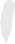 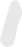 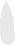 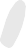 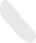 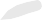 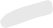 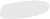 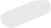 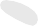 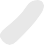 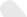 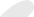 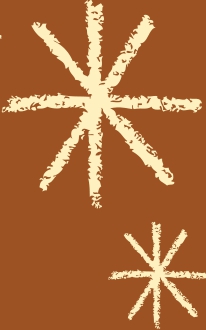 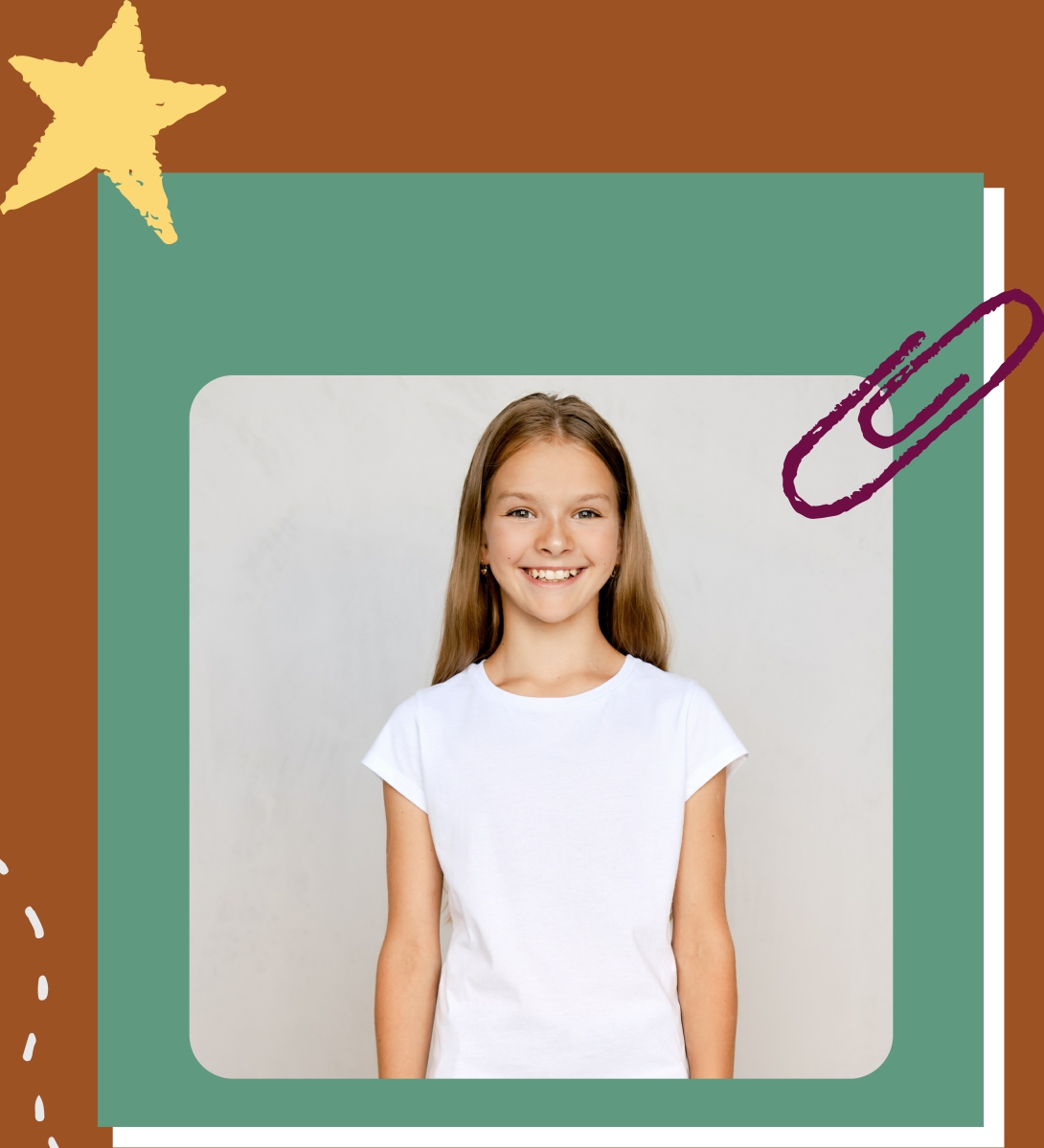 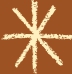 Study Group
What are the benefits to
participate a study group?


The purpose of study group is to encourage each other and improve the willingness for
self-learning.

Discuss learning schedule, prepare the exam for professional certification, and improve academic performance.
Join the study group can improve the relationship among the classmates by studying together.
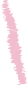 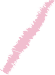 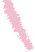 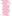 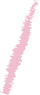 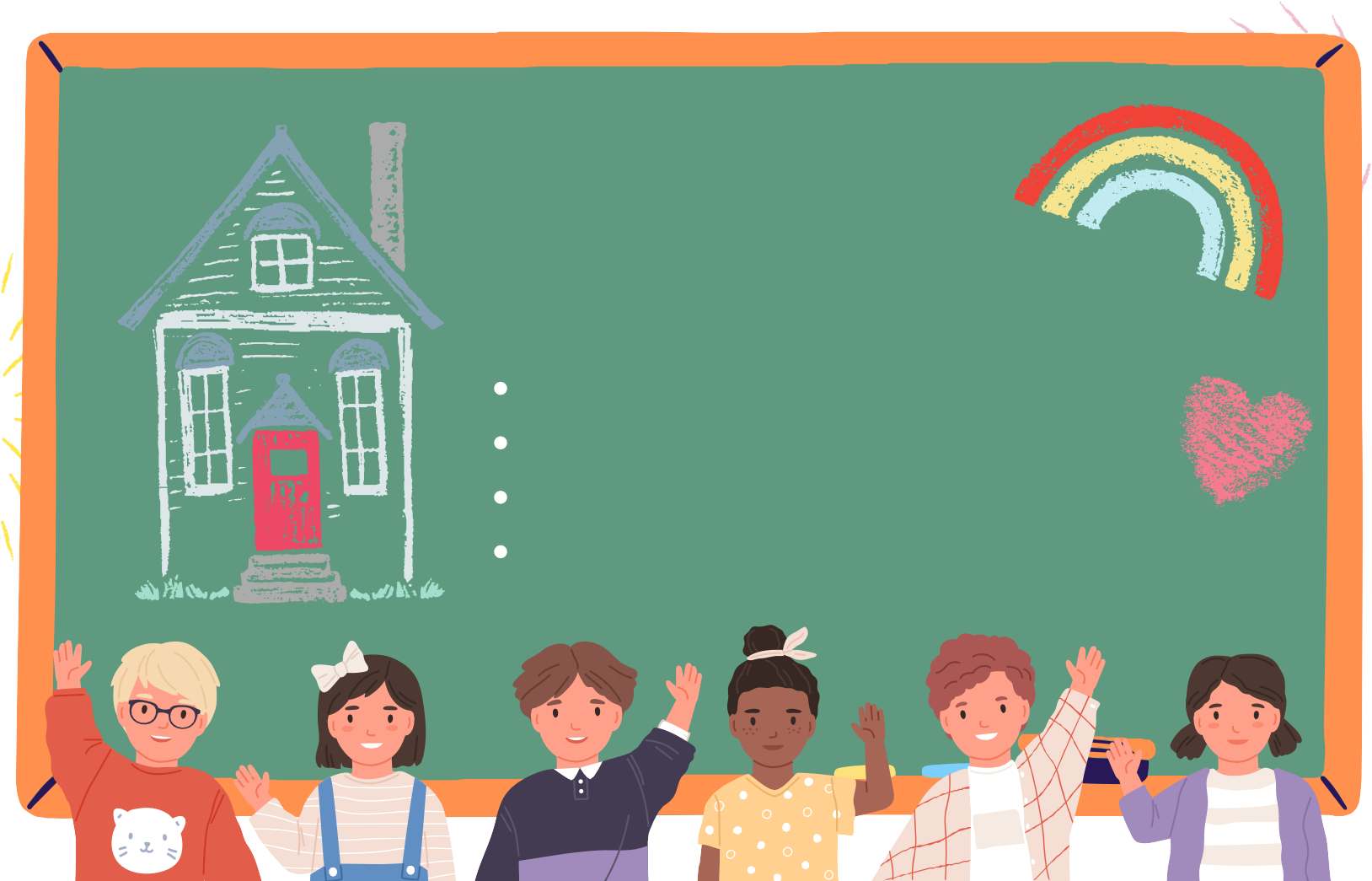 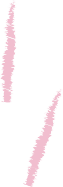 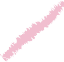 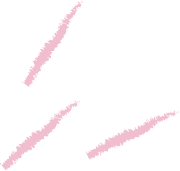 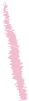 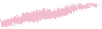 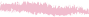 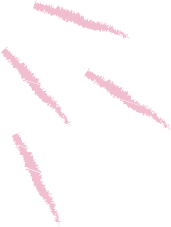 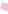 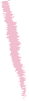 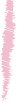 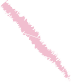 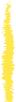 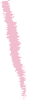 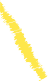 申請條件？
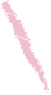 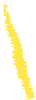 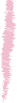 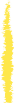 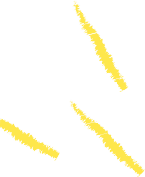 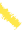 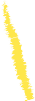 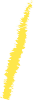 5位(含)以上本校學⽣(5-20⼈)
推選1位擔任召集⼈
學⽣社群名稱、申請內容不得重複 
於規定期限 內⾄線上(E-portfolio)提出申請
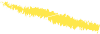 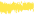 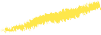 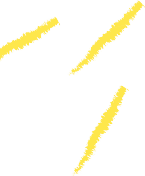 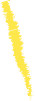 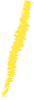 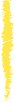 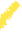 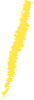 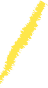 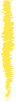 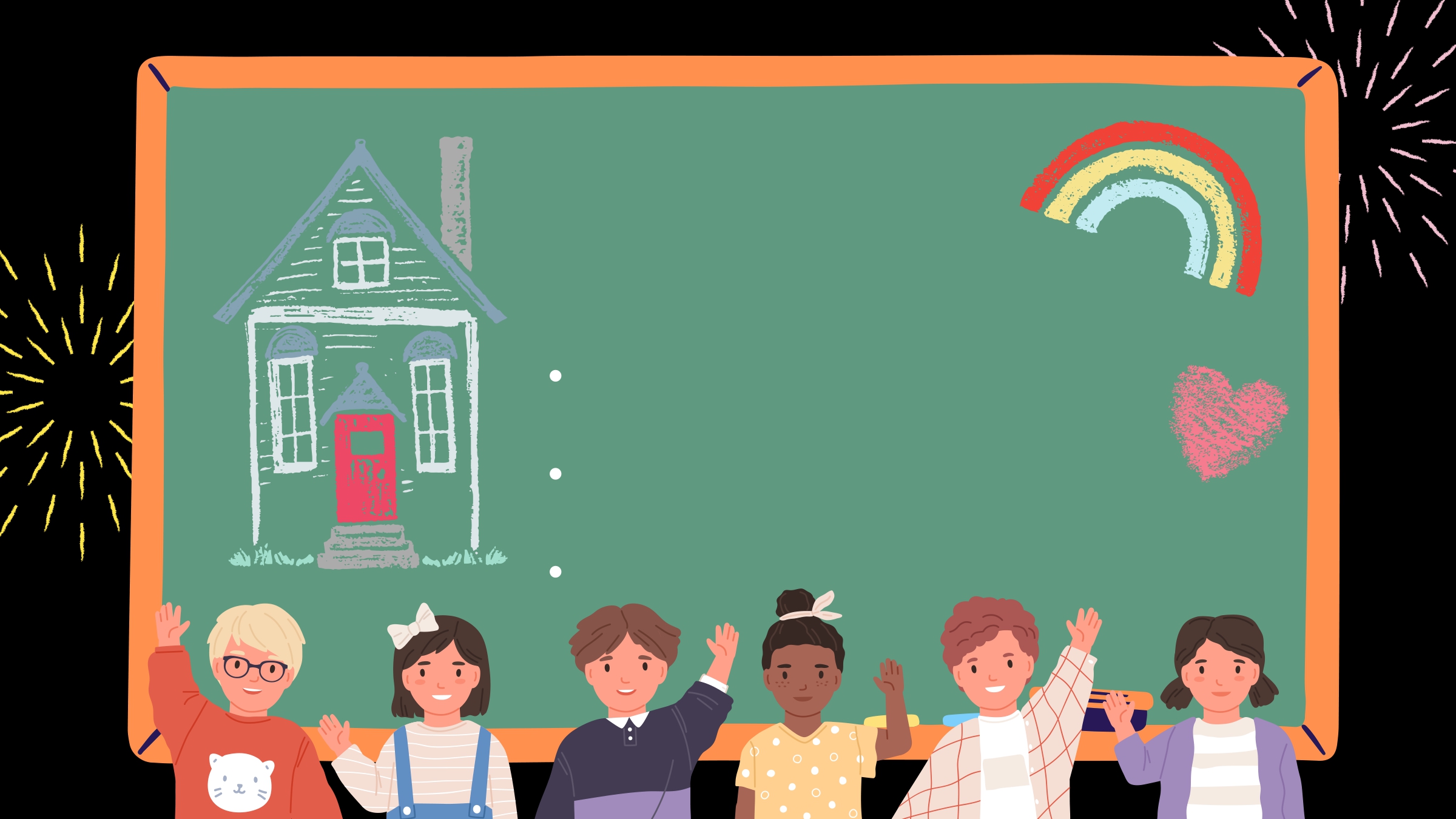 Application Qualifications

Each group should have at least 5 students, and one of whom is the convener.
Teachers can be invited to be the supervisor

for study group.

Apply to E-portfolio before the deadline.
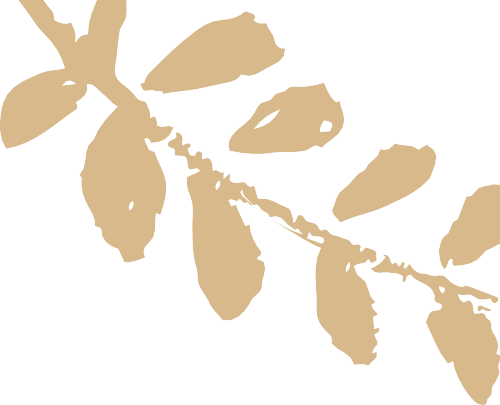 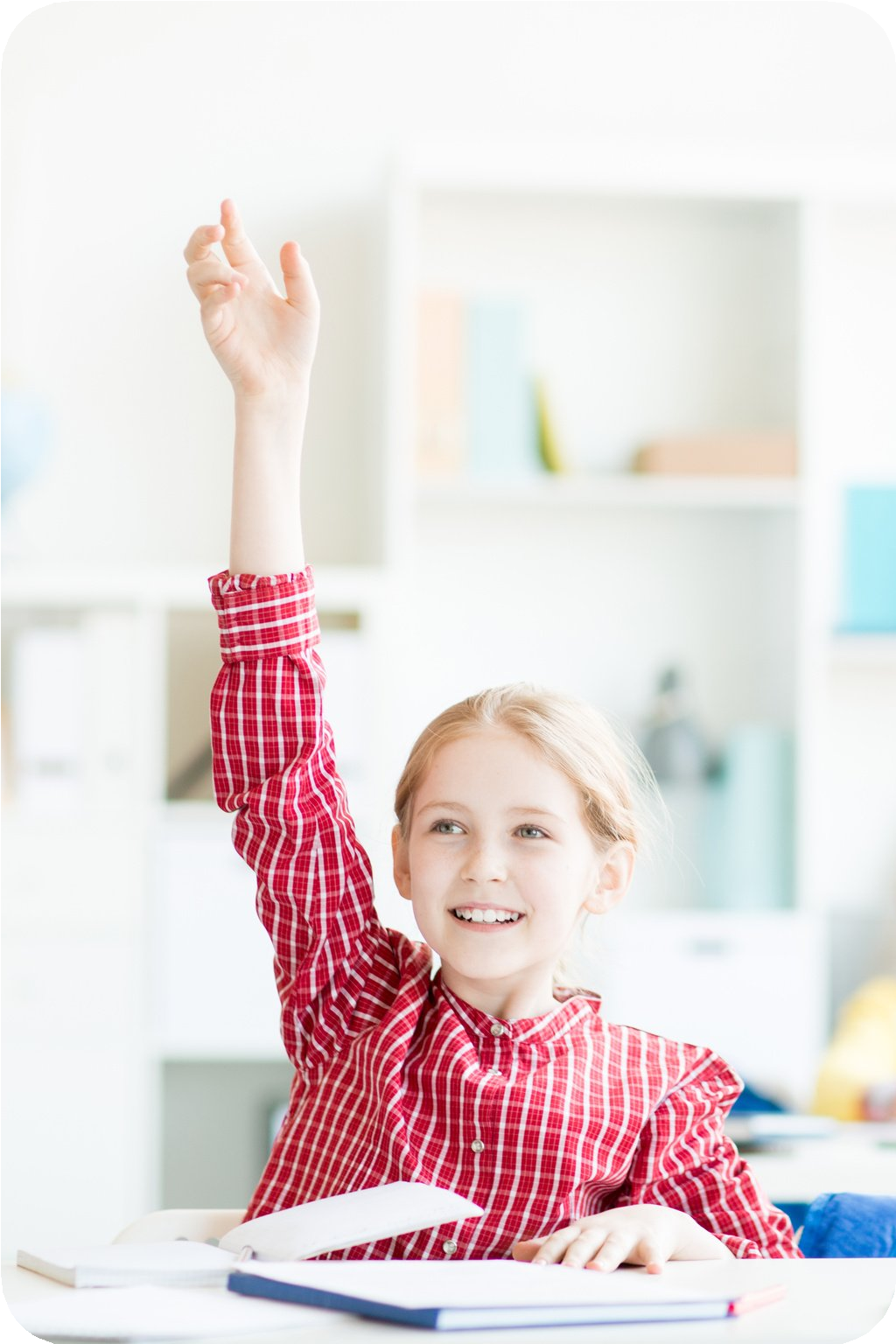 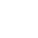 Q1.學生社群主題
精進課業
能力檢定
國家考試
實作成果
Q2.我需要做什麼
Step1 提出申請
Step2 規劃活動 
Step3 實際執⾏ 
Step4 成果繳交
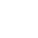 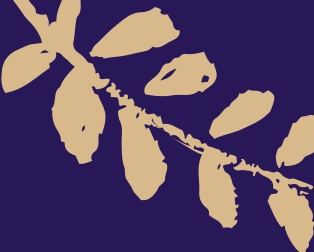 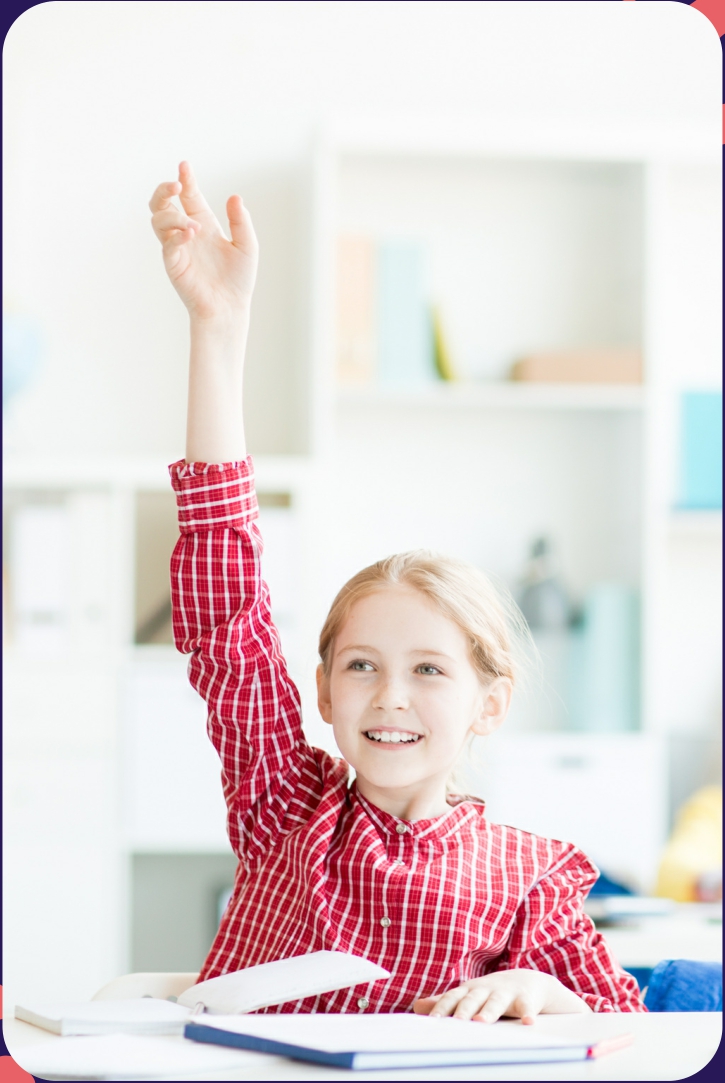 Q1.Topics
Promoting Professional Knowledge

Skill tests

National examinations Implementation results
Q2.How to do?
Step 1 Application 
Step 2 Planning Step 3 Conduct Step 4 Final report
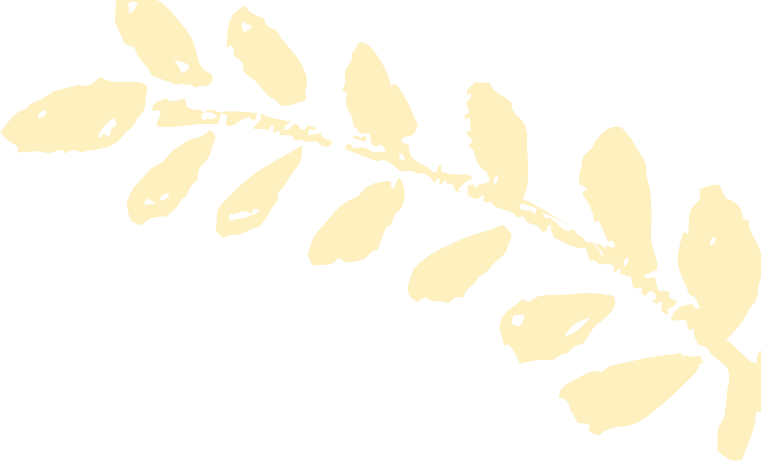 提出申請
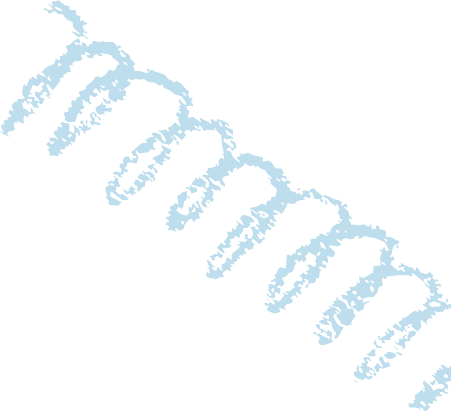 申請時程：113年1⽉12⽇(五)⾄113年3⽉3⽇(日)23:00⽌
申請方式：至學生學習歷程檔案(E-portfolio)進行線上申請(首頁->在校學生->登入學生學習歷程檔案->學生社群專區->111-2學生學習社群->申請)
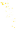 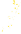 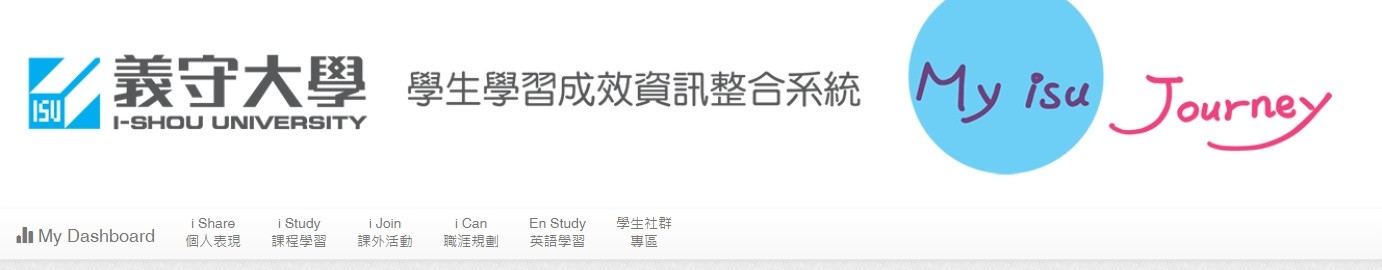 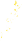 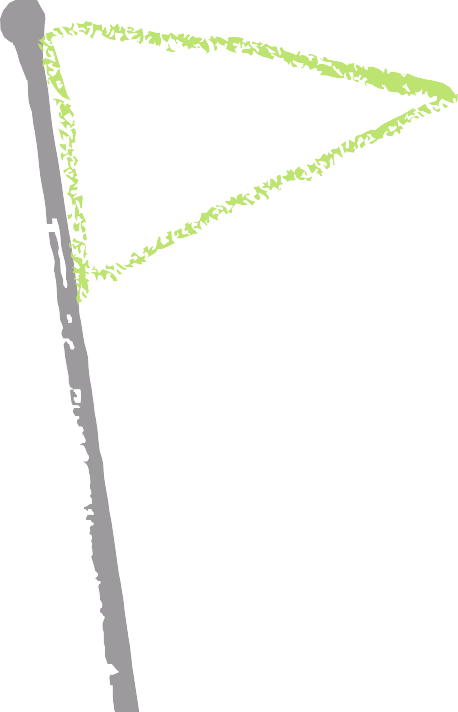 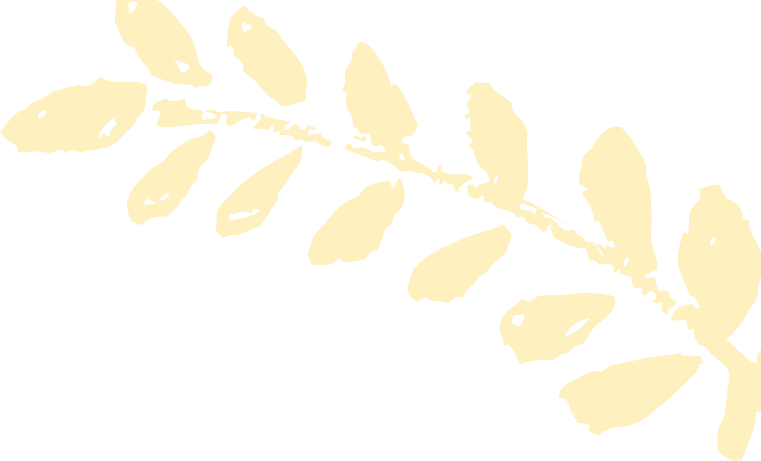 Submit Application
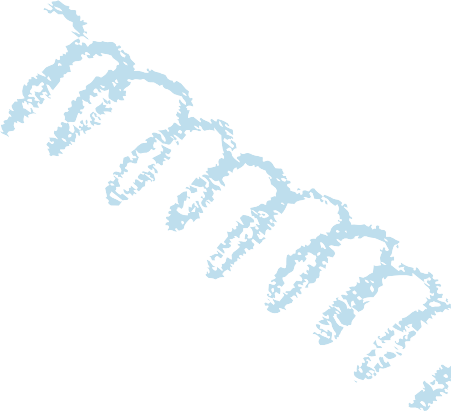 APPLICATION : JAN.12(FRI.) To 23:00, MAR.03(SUN.),  2024
Application method: Online application (I-SHOU → Current Student
→ E-portfolio → 112-2 Study group )
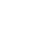 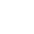 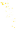 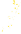 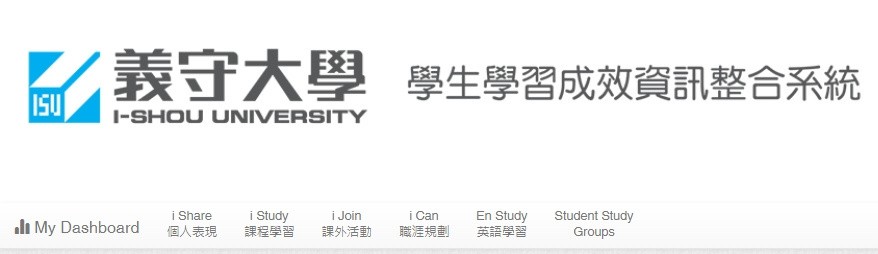 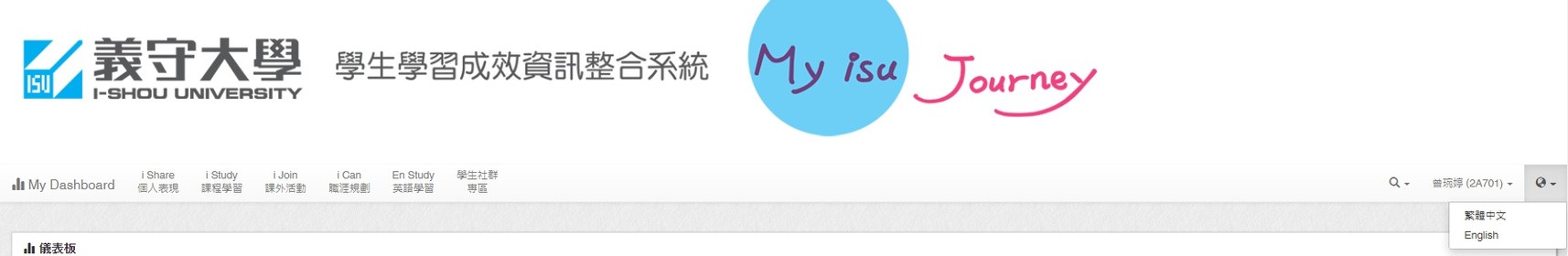 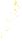 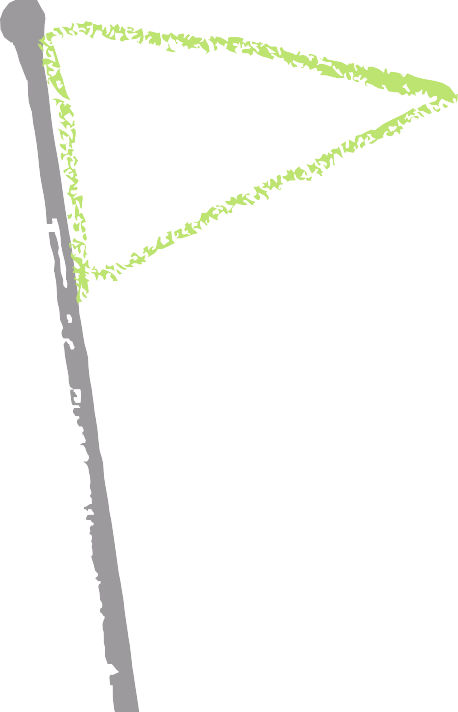 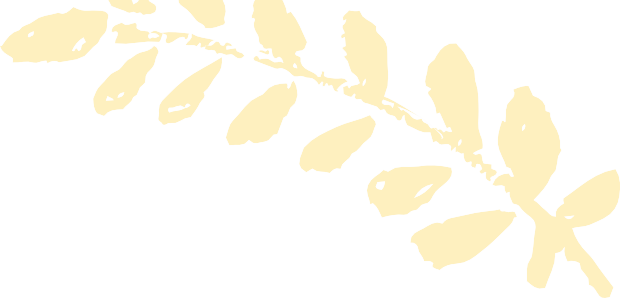 提出申請
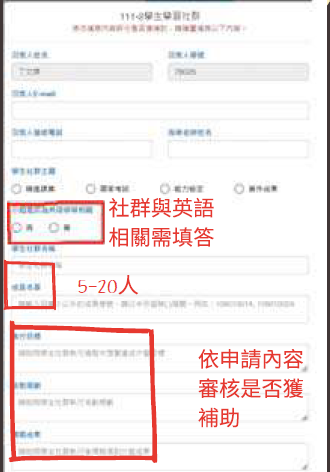 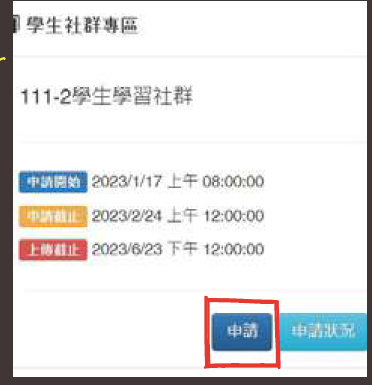 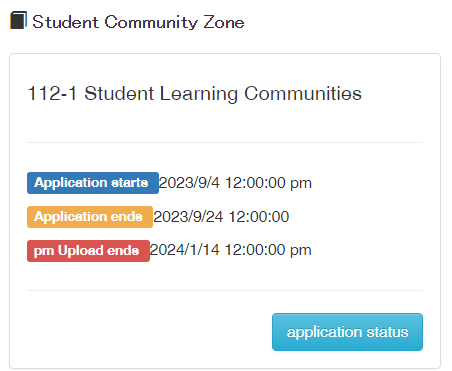 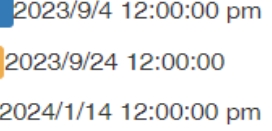 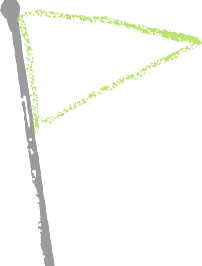 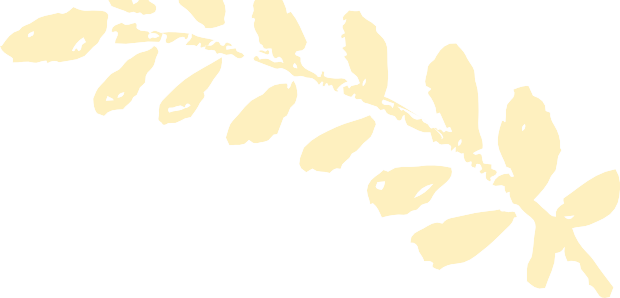 Submit Application
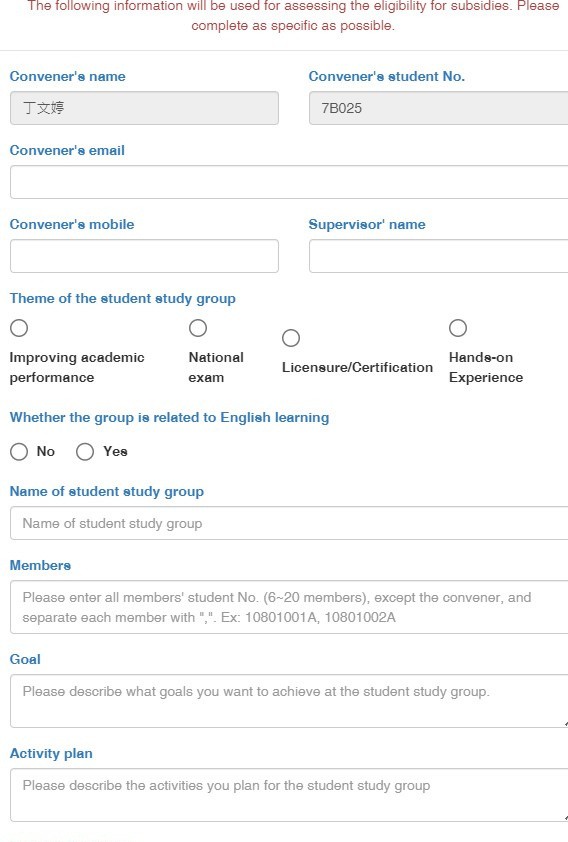 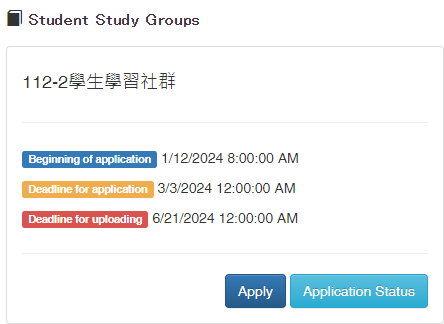 5-20 people
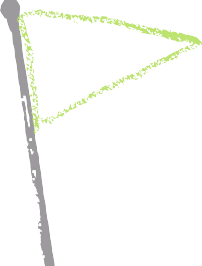 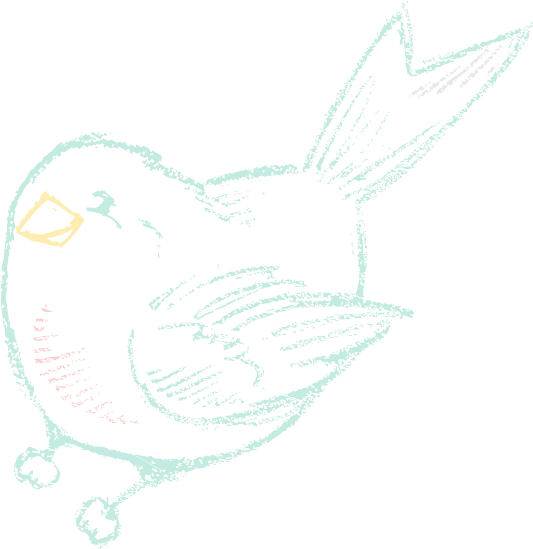 規劃活動
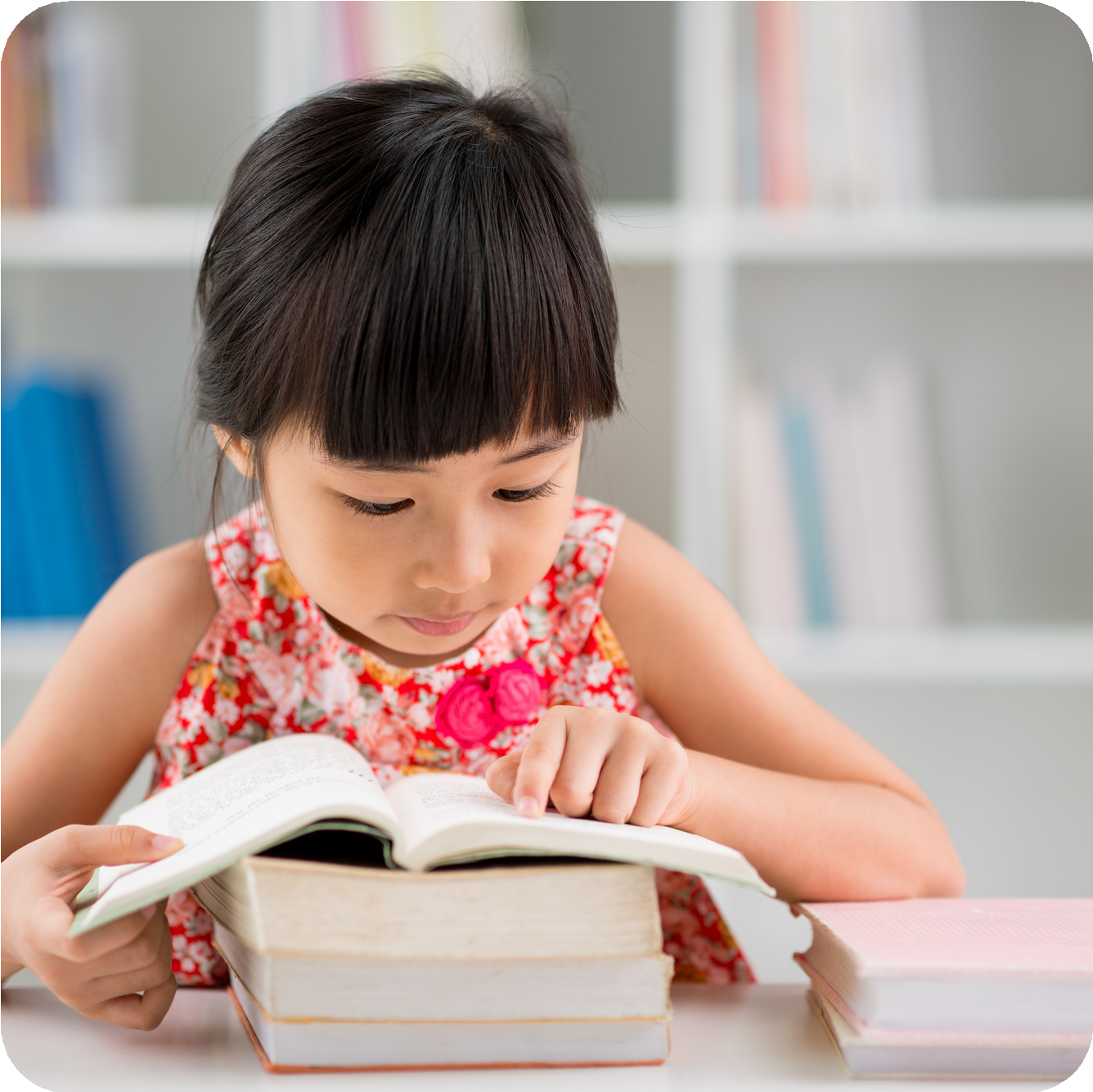 申請時間: 113年3⽉4⽇(⼀)⾄6⽉14⽇(五)⽌ 
活動次數: 讀書會依成⽴「主題」⾃⾏規劃活動內容，每學期活動次數⾄少6次，每次1-3小時，總時數不得少於12⼩時。
讀書會場地，以校內場地為限（如:教室、會議室、研討室、PBL 、 實驗室 ）
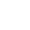 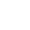 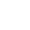 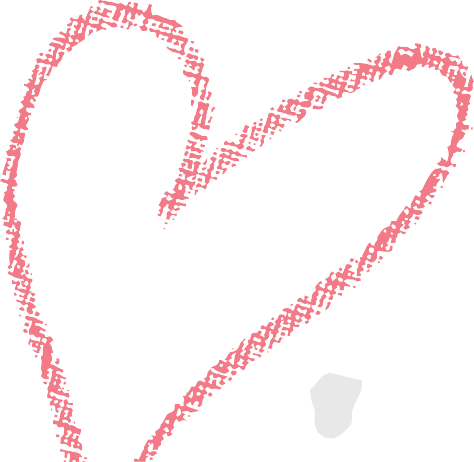 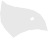 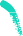 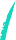 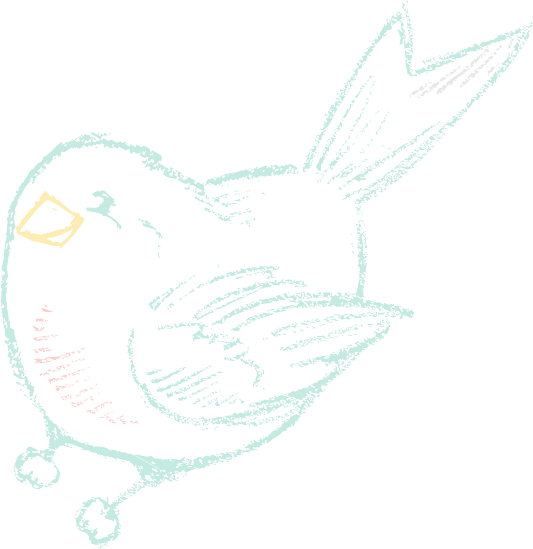 Event Planning
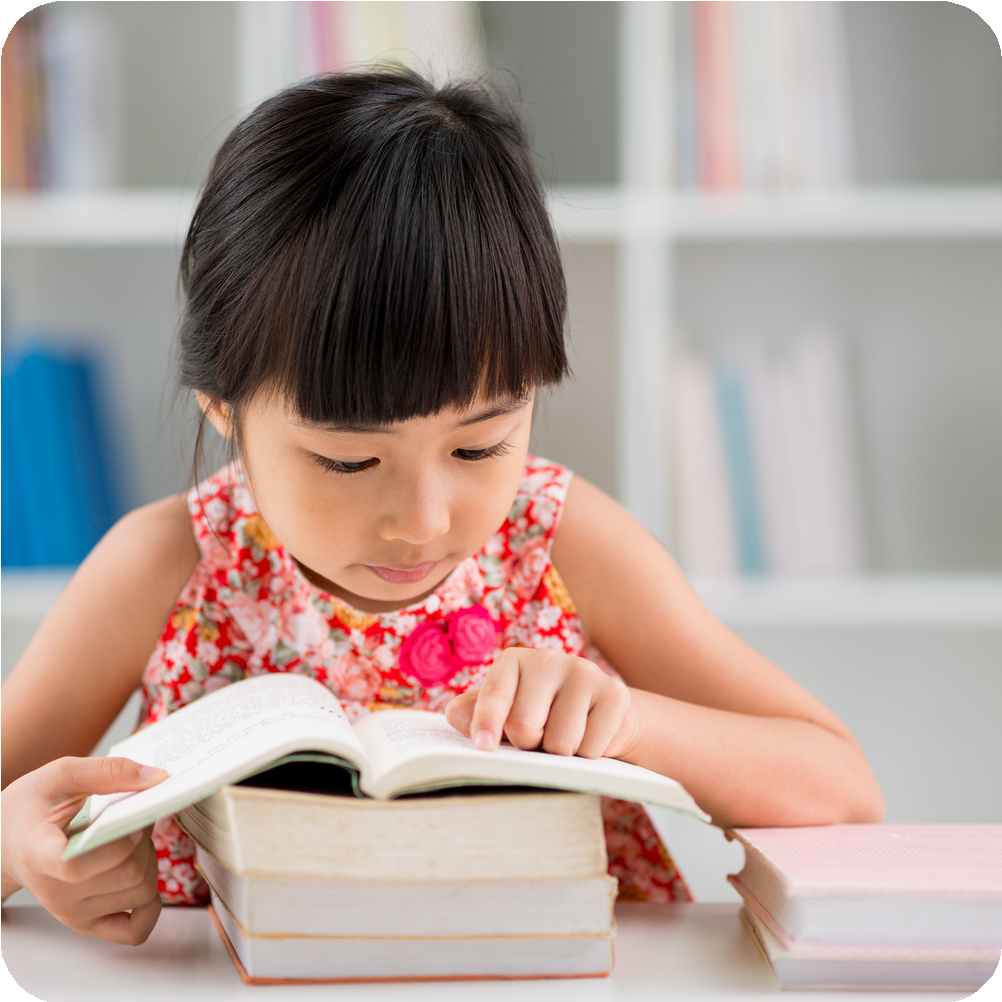 Activity deadline: MAR.4 (MON.) to JUN. 14(FRI.), 2024  Group members shall meet at least six times during  the semester. Each meeting shall last 1 to 3 hours;  total meeting hours can’t be less than 12 hours.
Group members must meet on the ISU campus.  (Such as: classroom, meeting room or laboratory)
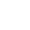 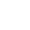 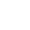 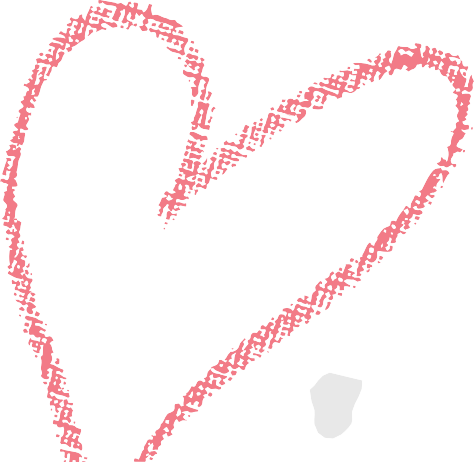 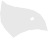 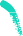 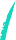 盡速掃描
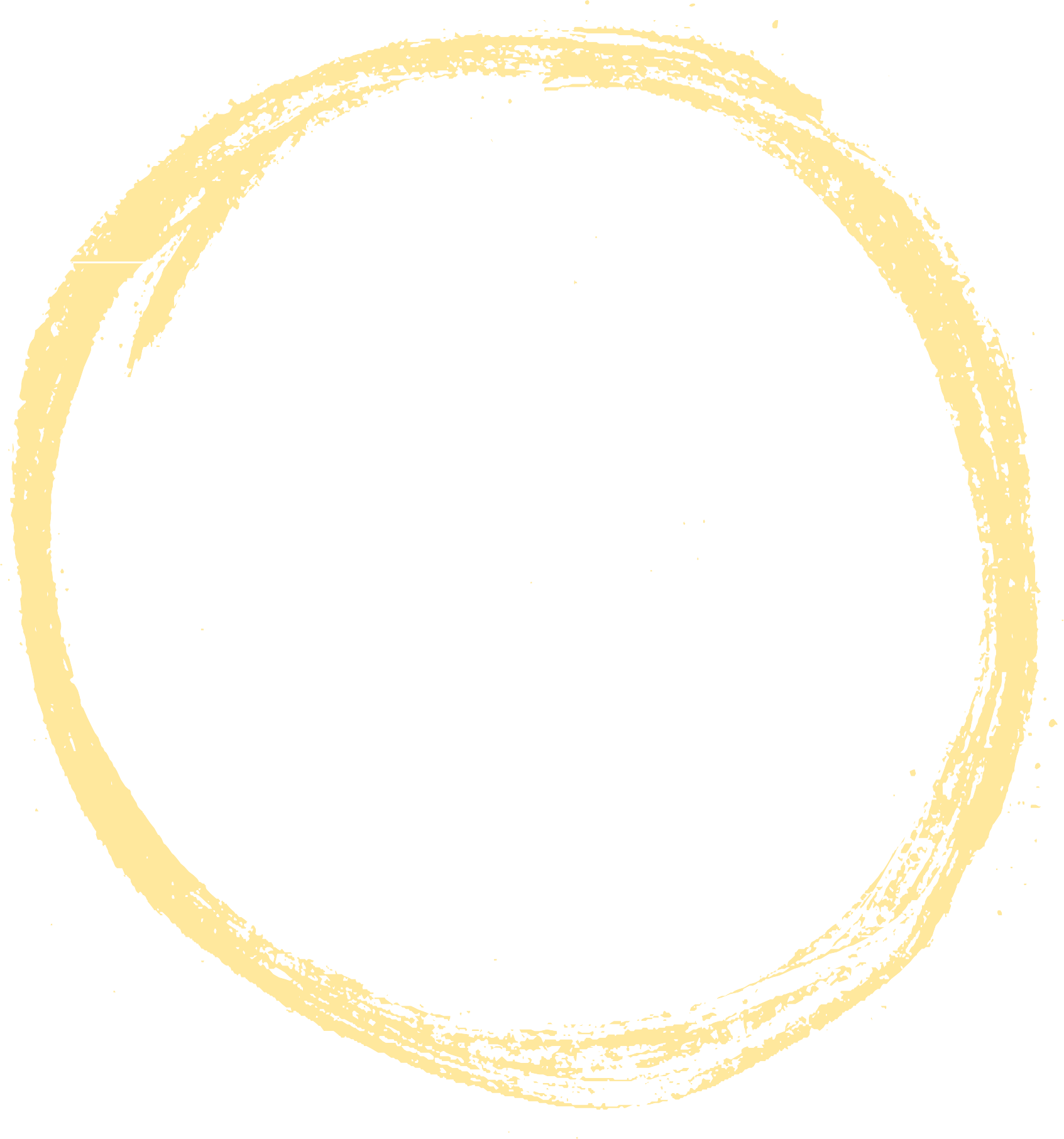 還在等什麼？ 就是現在！  加入吧！
https://eportfolio.isu.edu.tw/
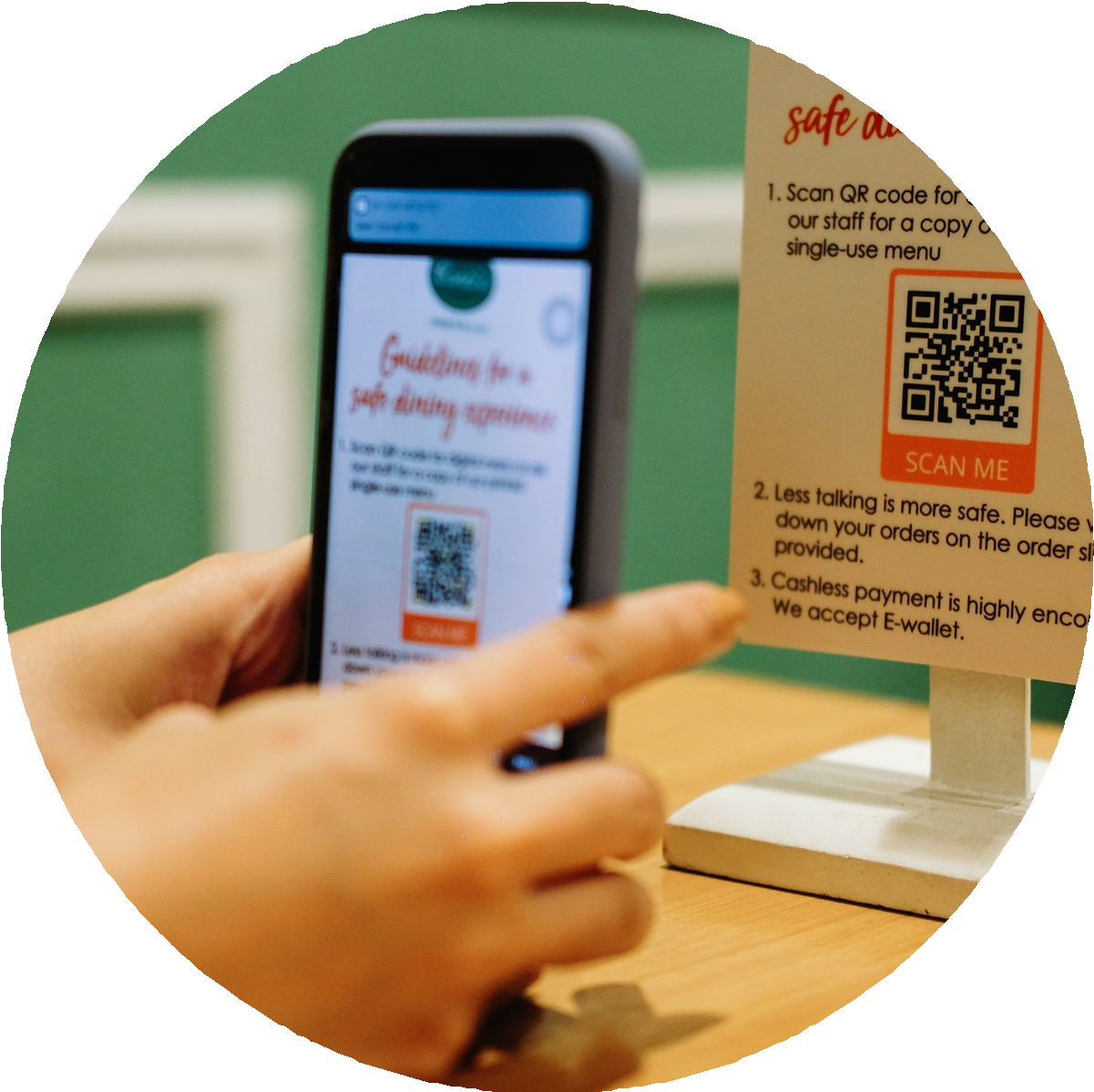 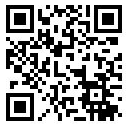 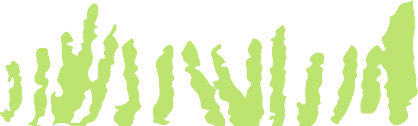 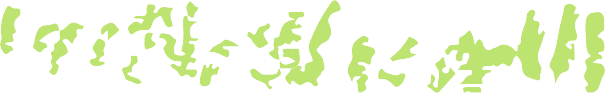 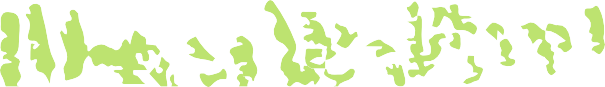 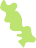 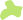 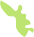 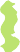 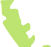 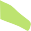 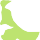 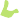 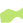 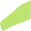 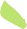 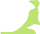 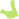 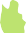 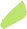 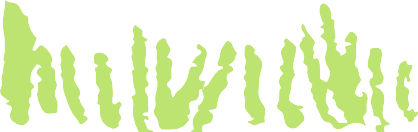 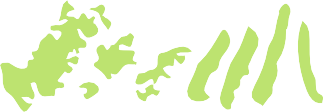 Submit Application
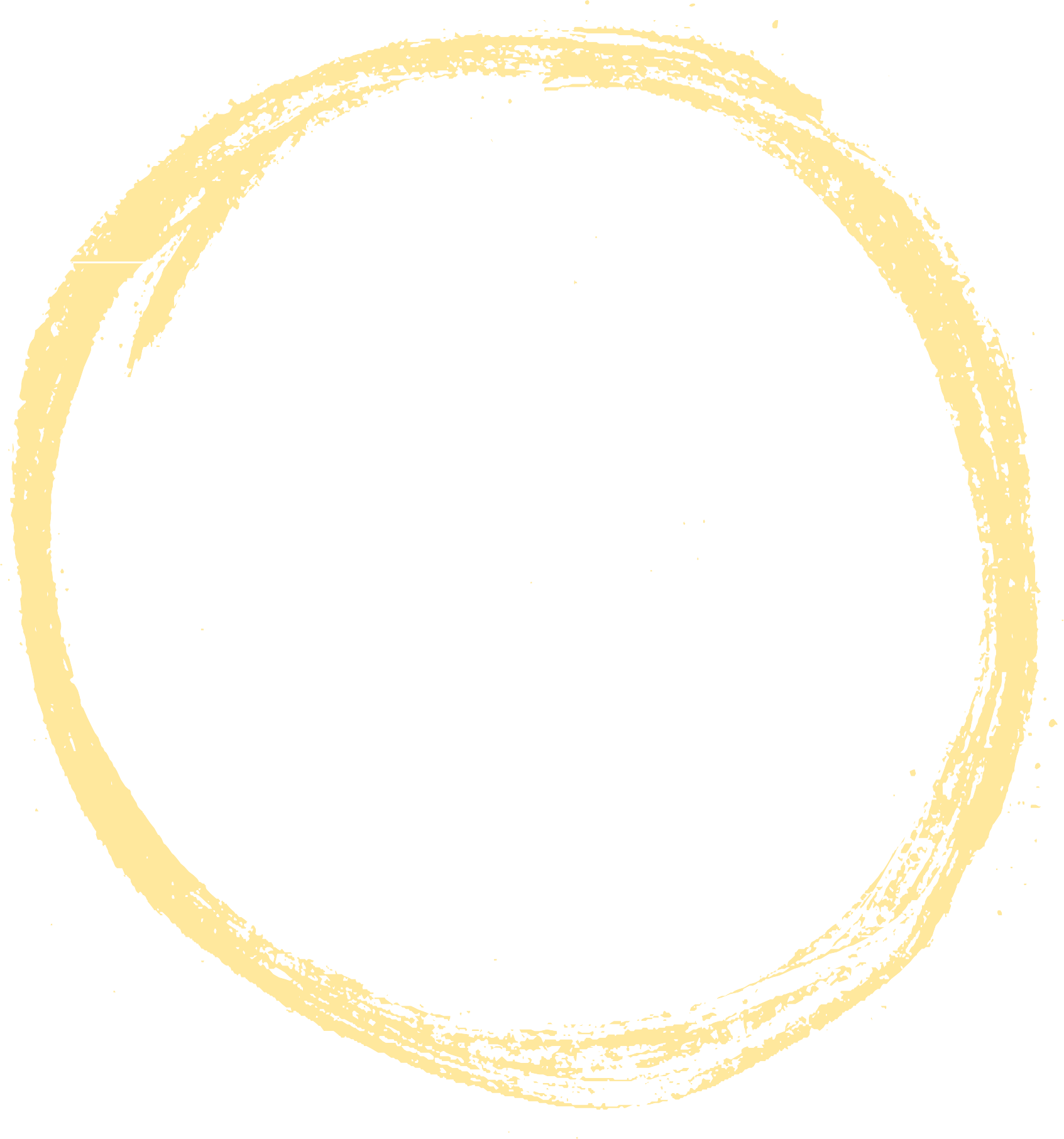 What are you waiting for? Just do it! Join us!
https://eportfolio.isu.edu.tw/
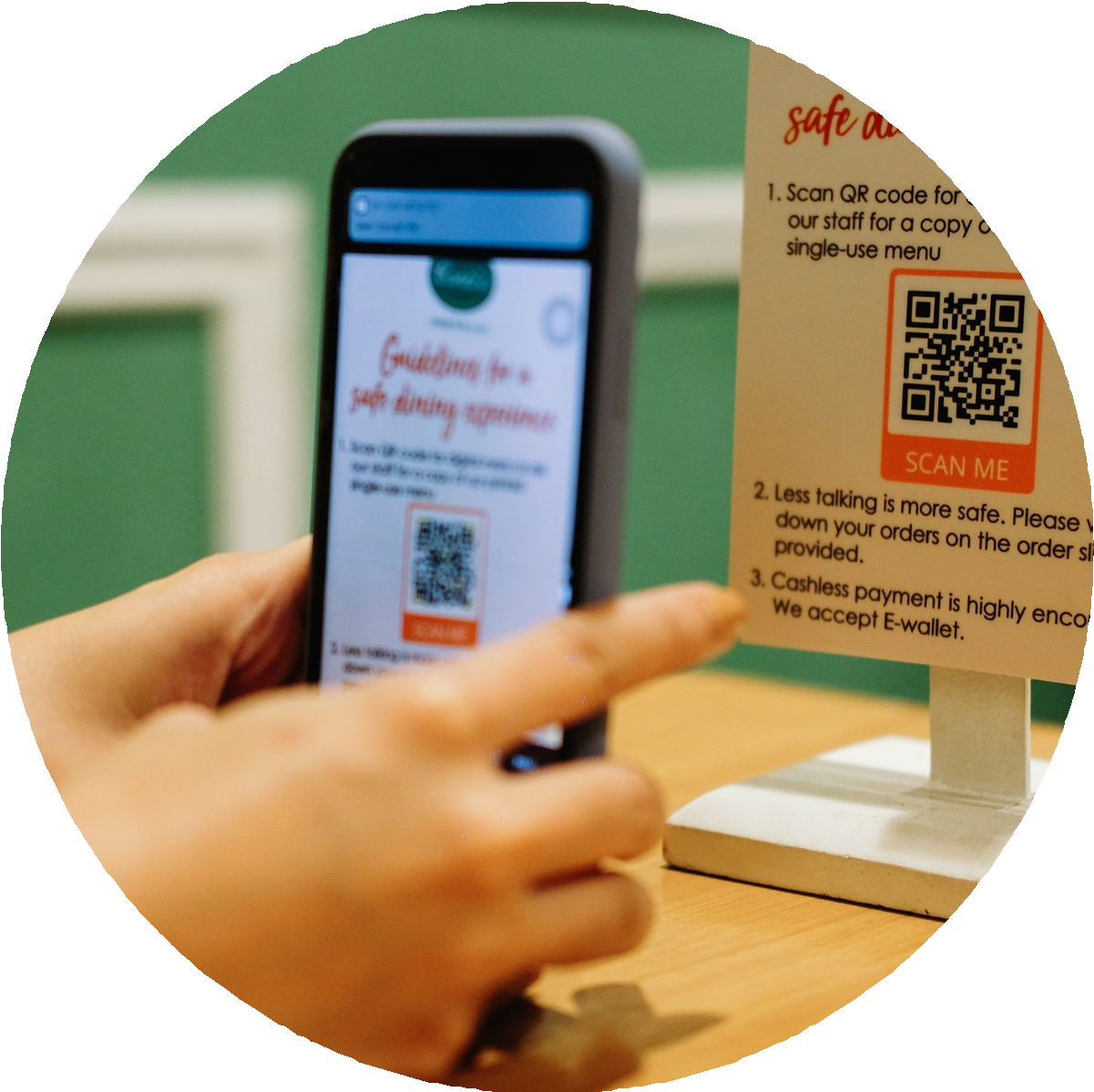 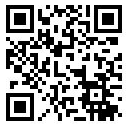 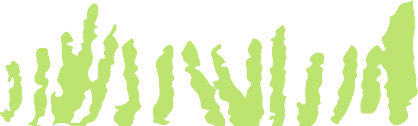 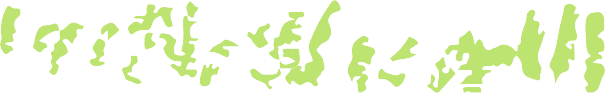 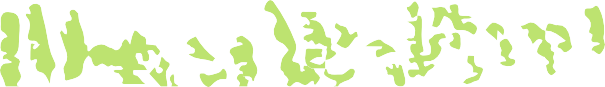 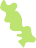 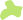 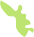 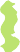 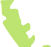 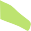 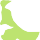 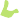 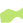 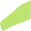 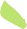 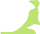 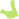 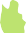 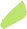 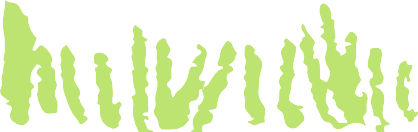 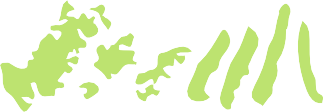 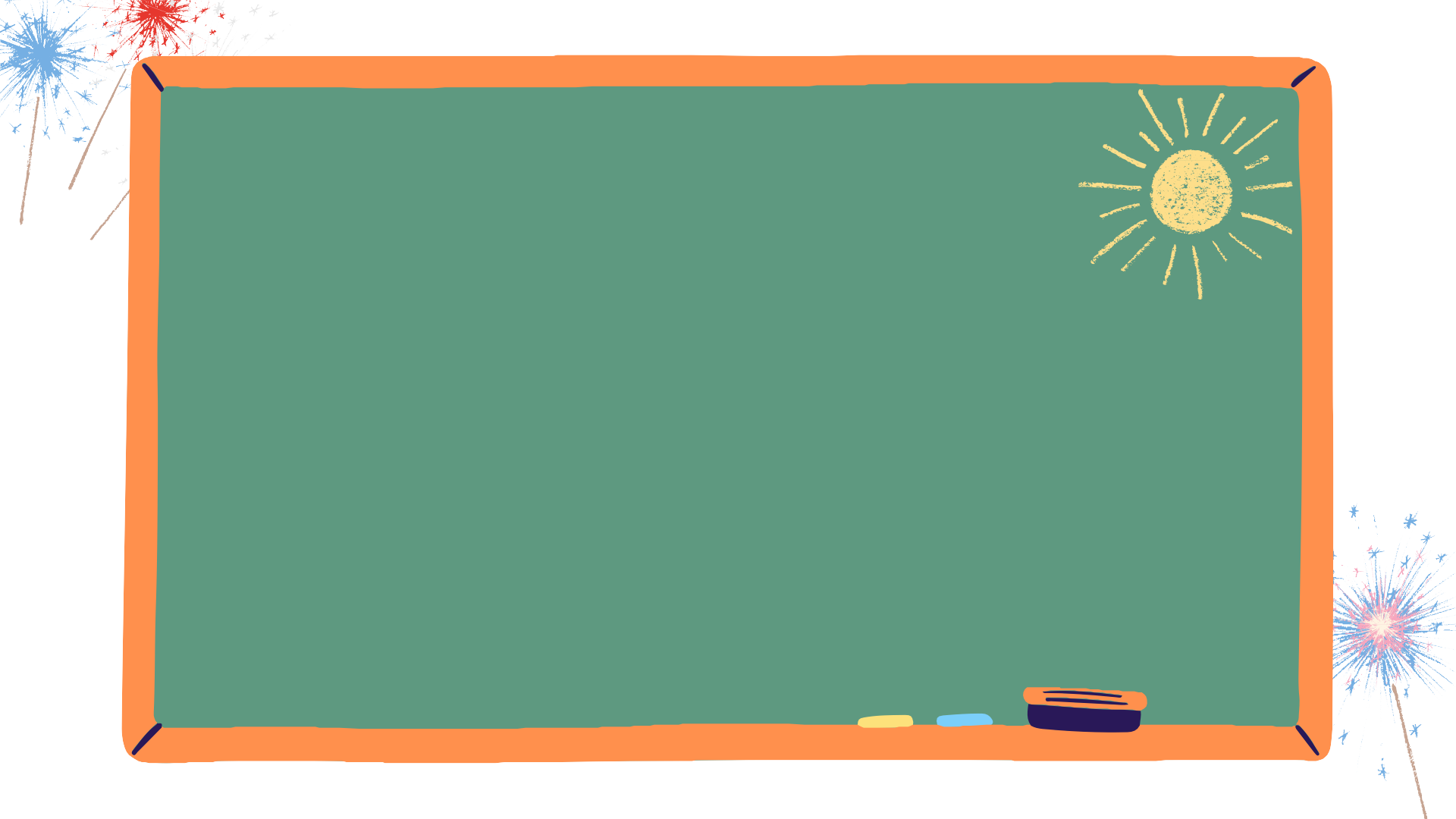 承辦人聯絡資訊 Contact
教學發展中心
(Center for Teaching and Learning Development)

丁文婷( DING WEN TING)   07-6577711#2145
E-mail：vivian0804@isu.edu.tw
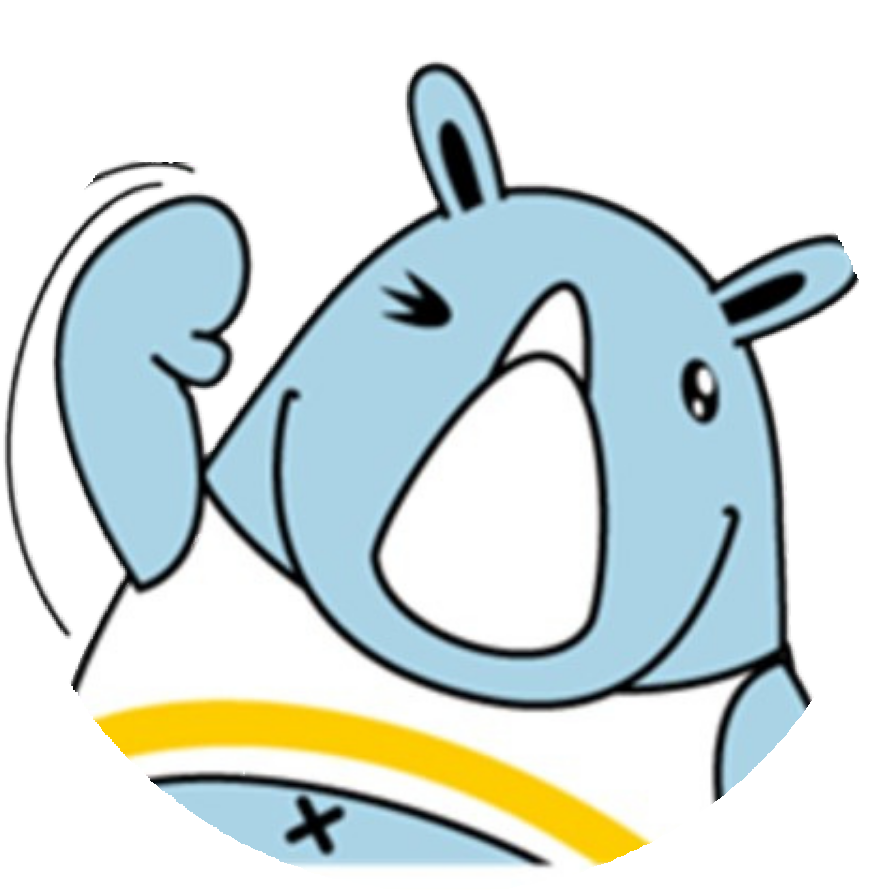 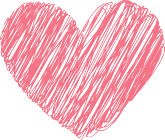 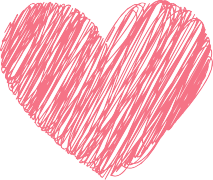 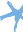 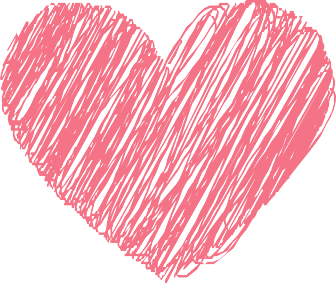 Thank you for listening